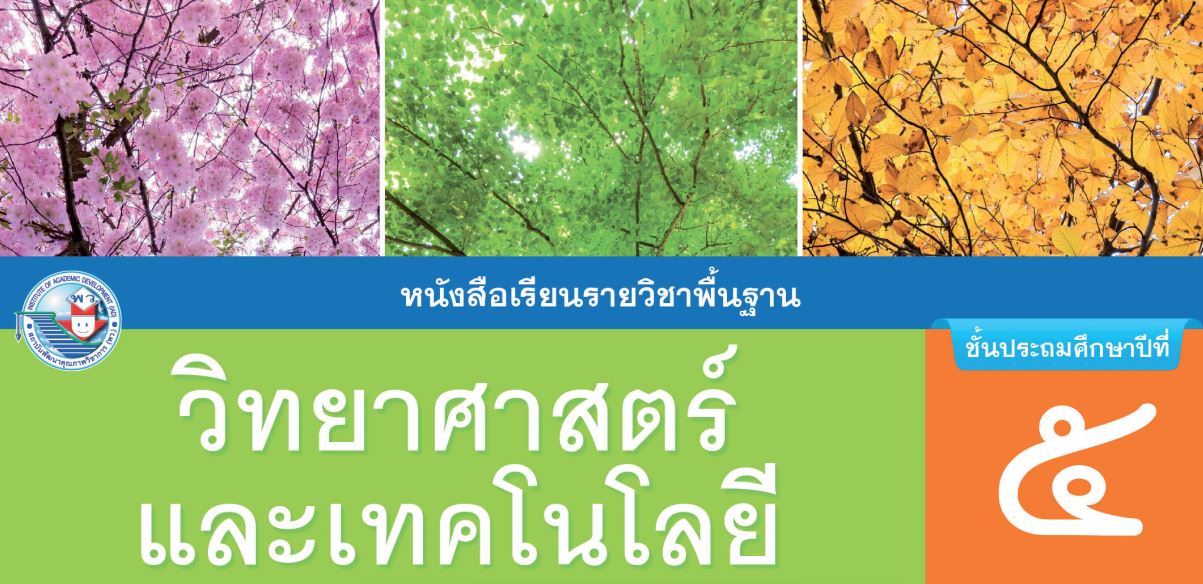 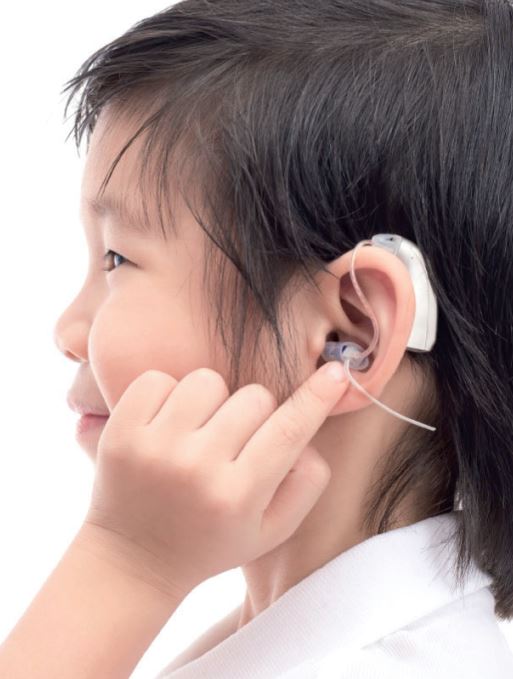 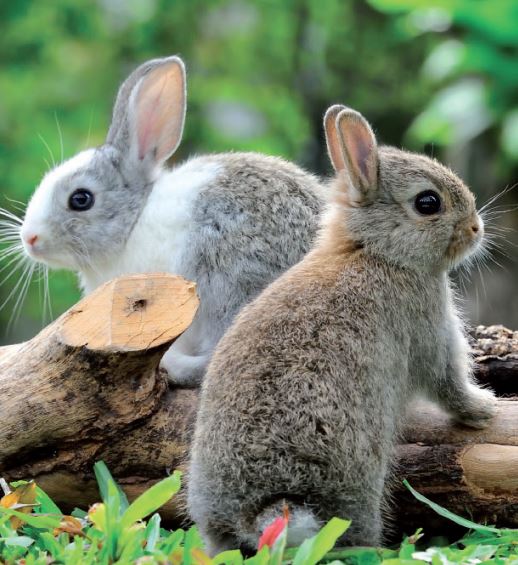 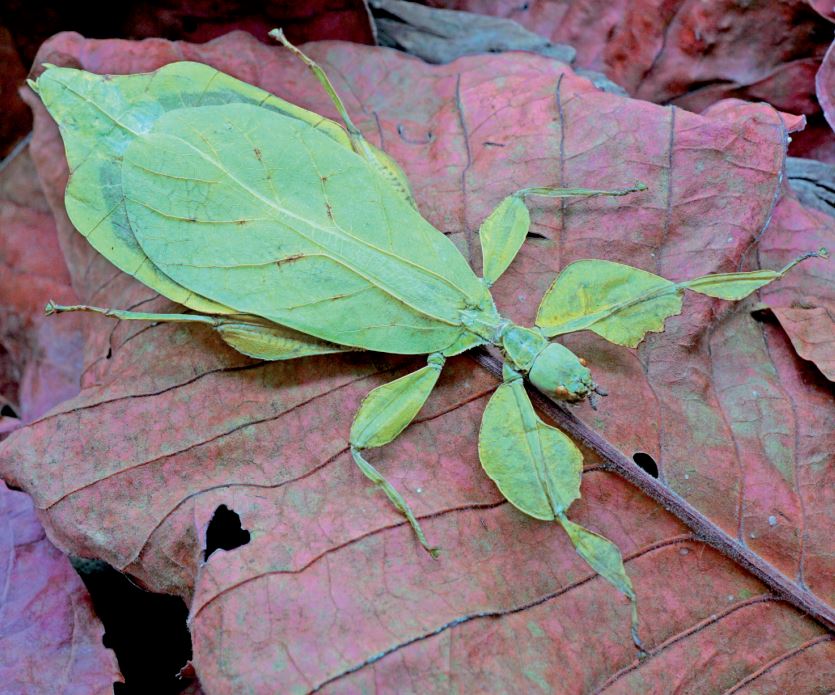 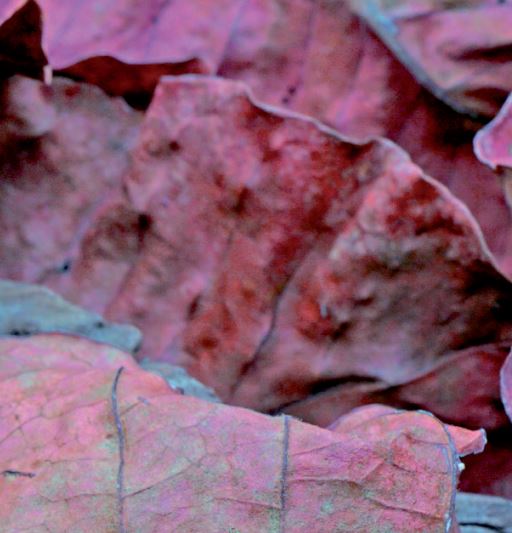 1
หน่วยการเรียนรู้ที่ ๓ การเปลี่ยนแปลงของสารในชีวิตประจำวัน
แผนผังหัวข้อหน่วยการเรียนรู้
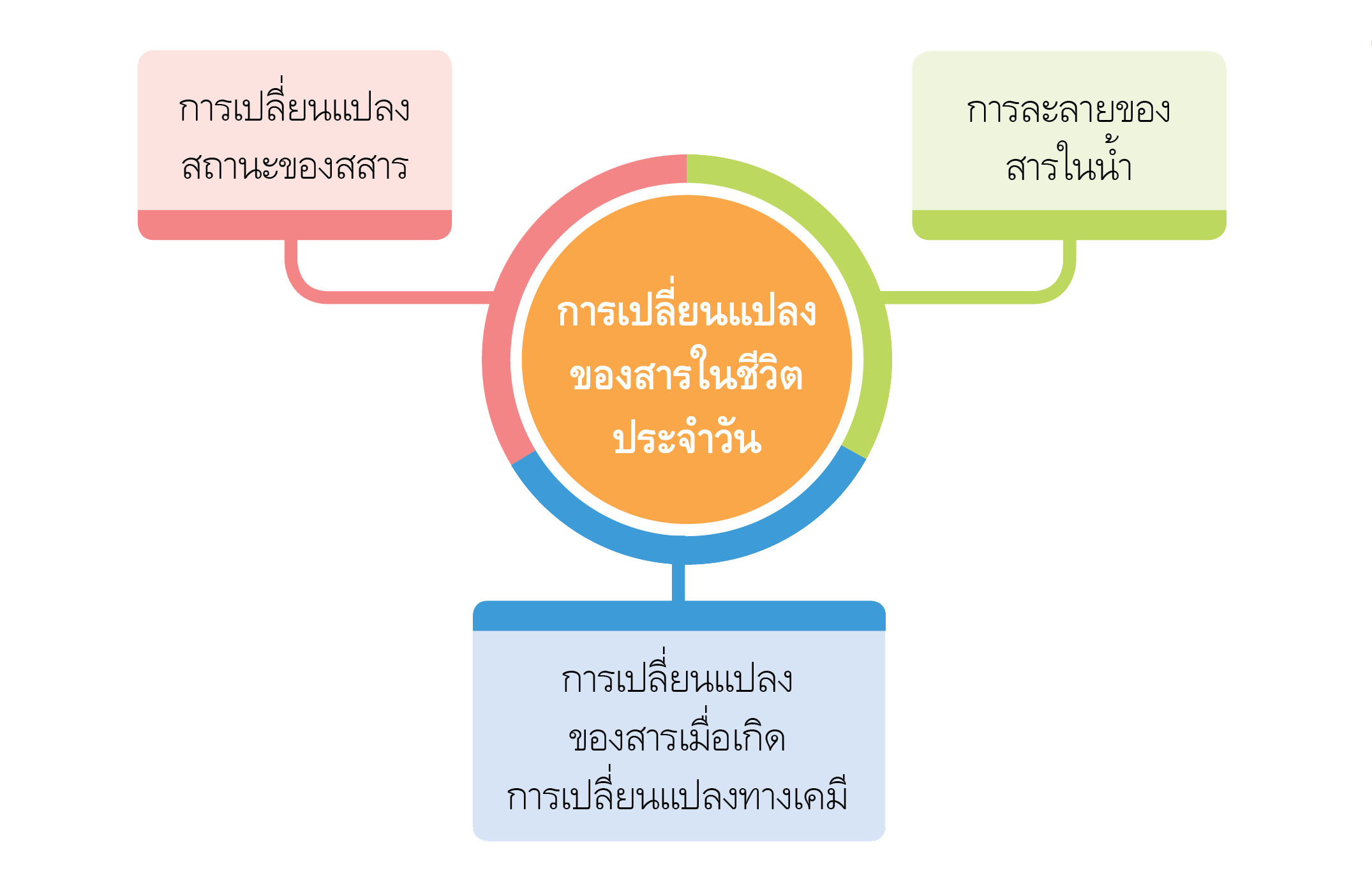 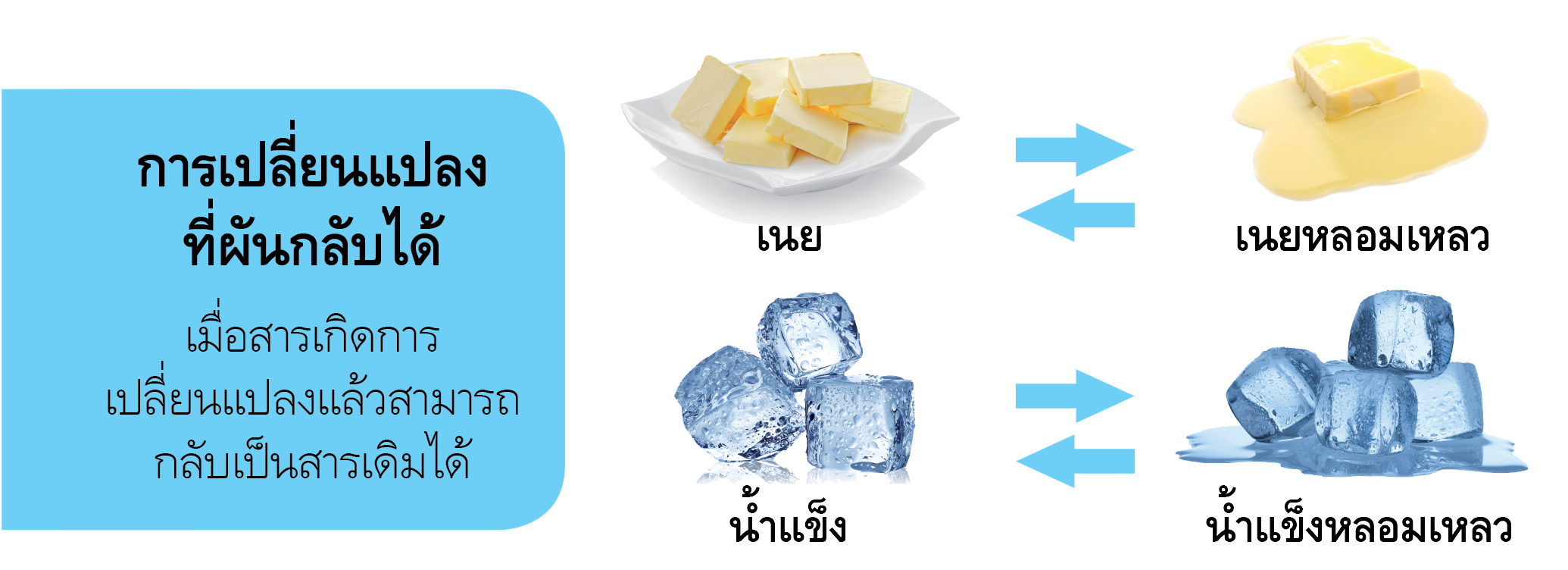 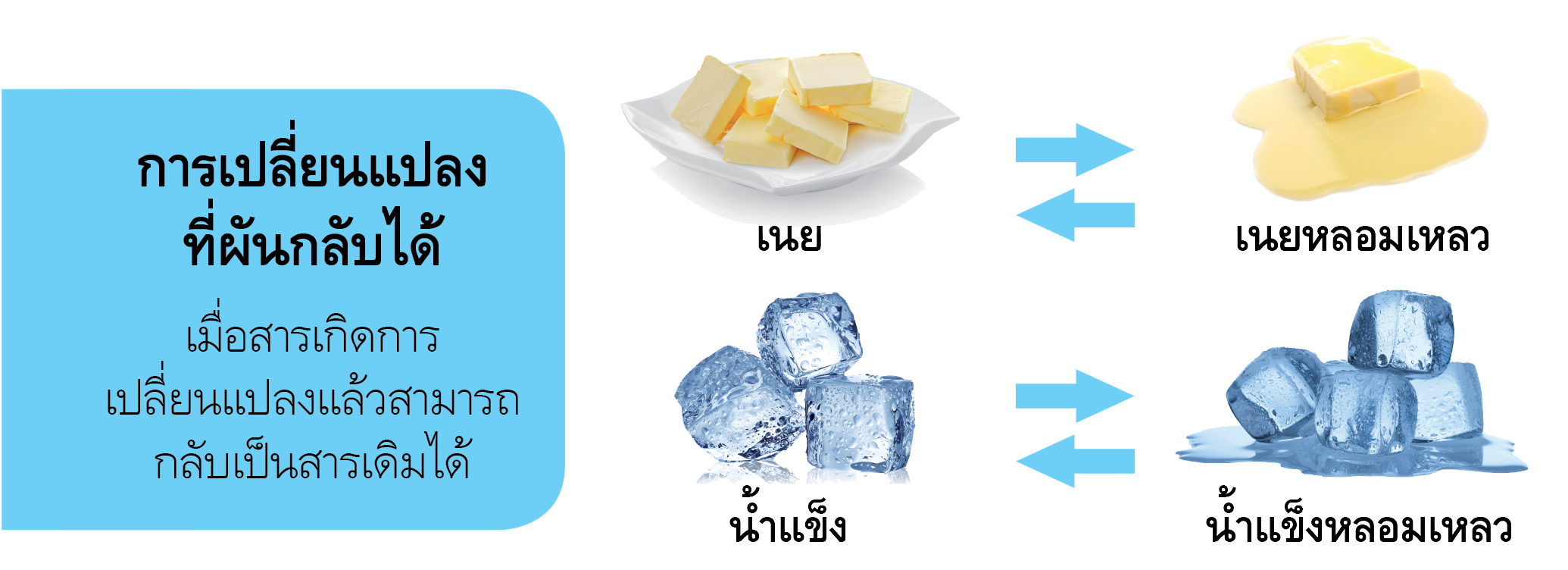 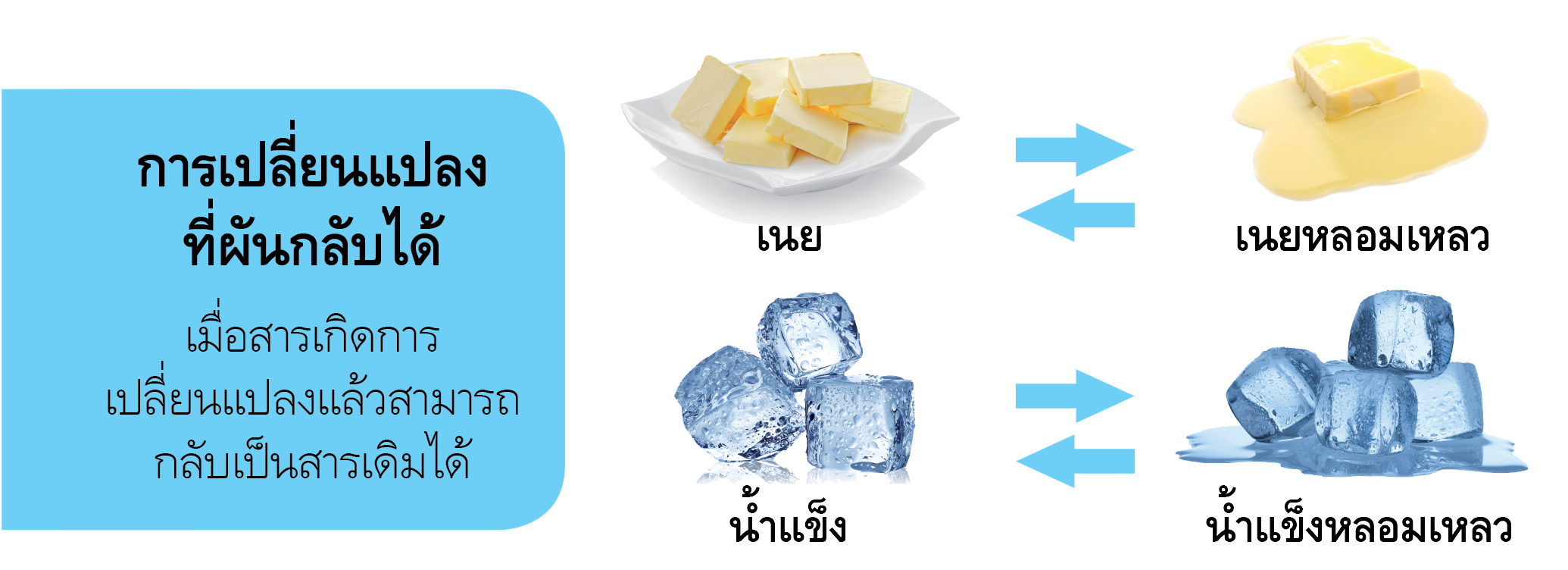 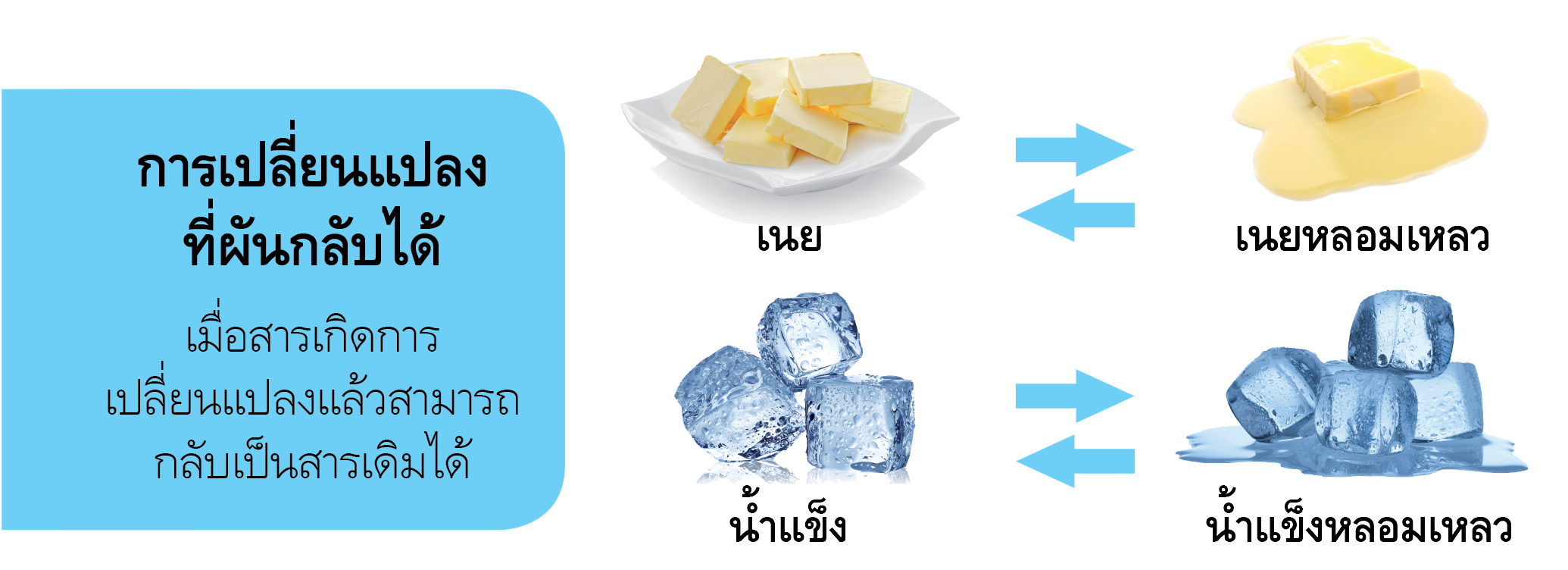 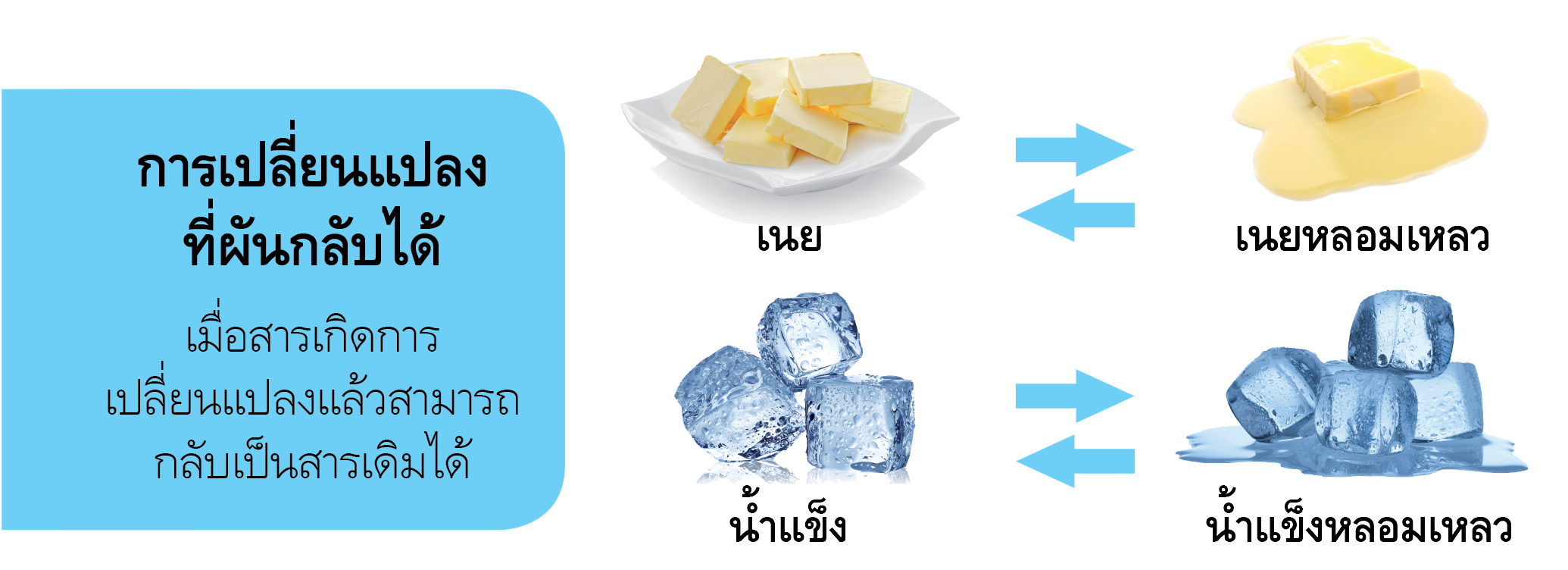 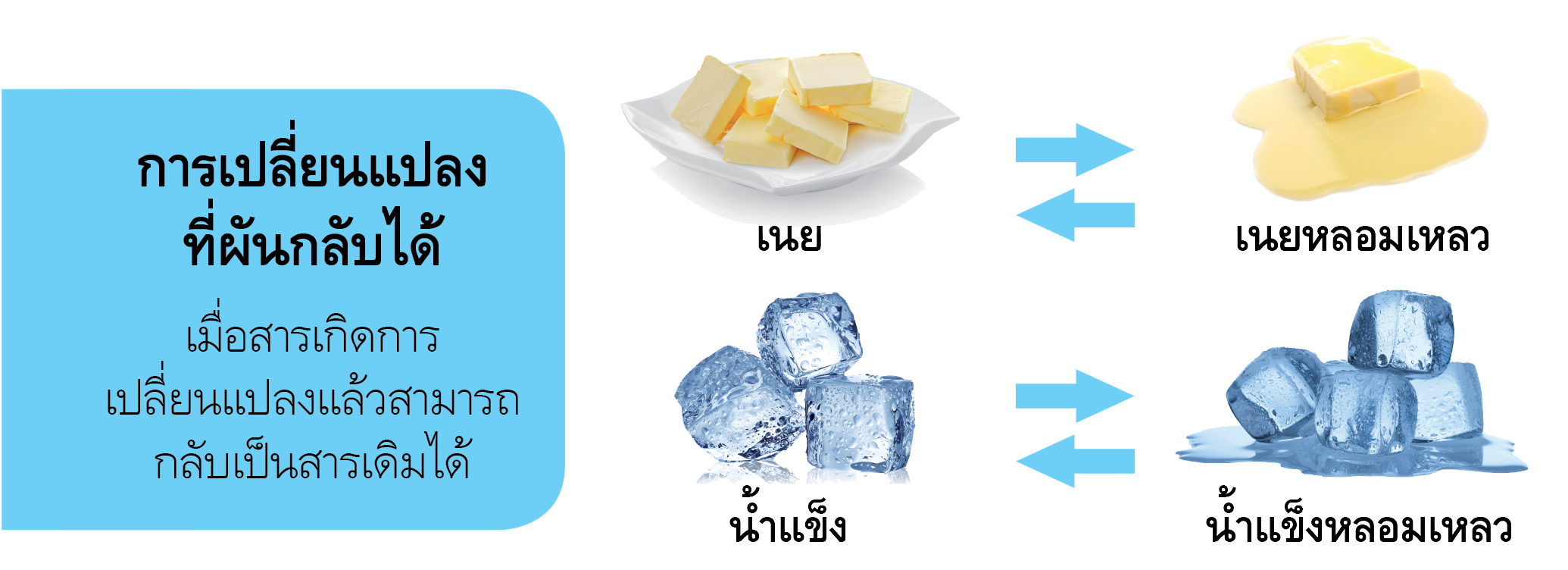 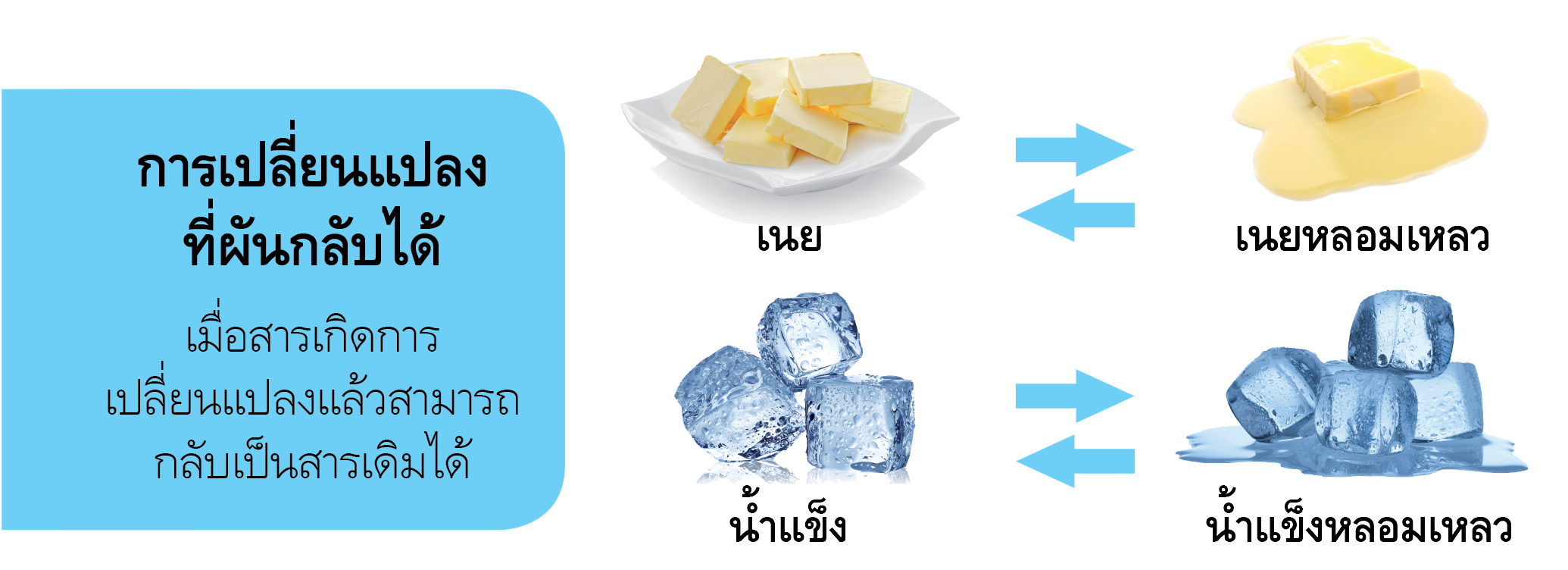 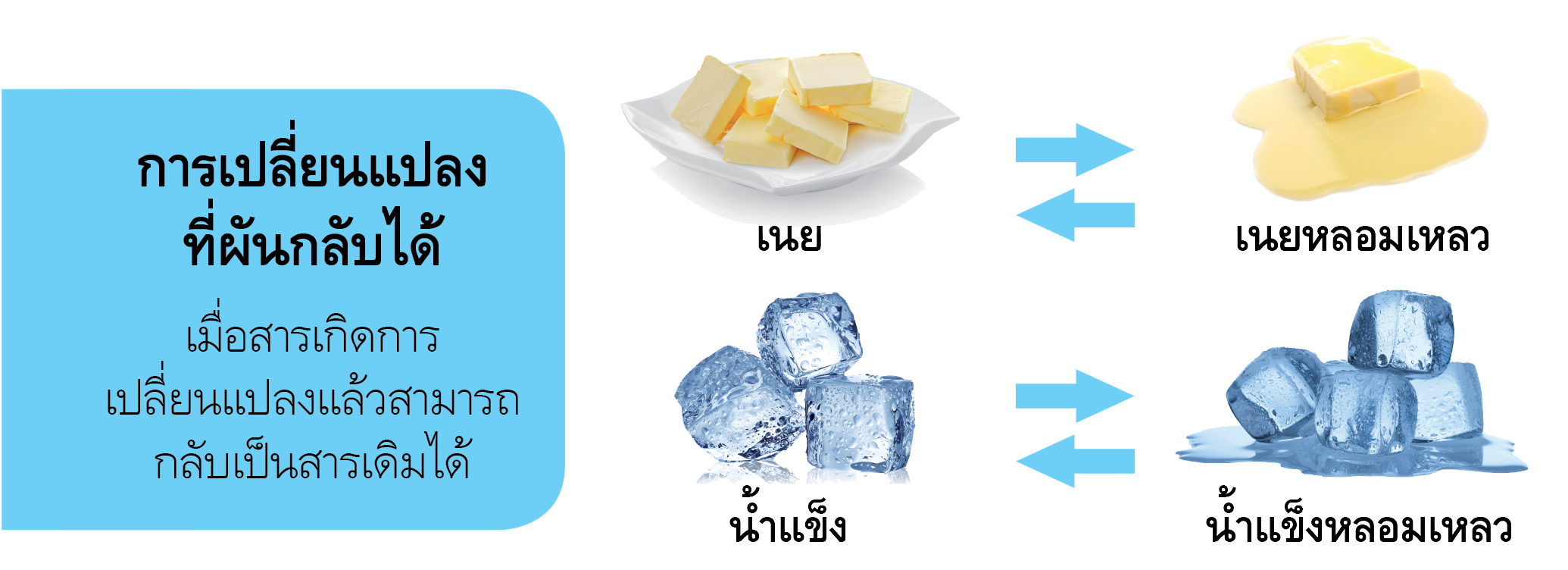 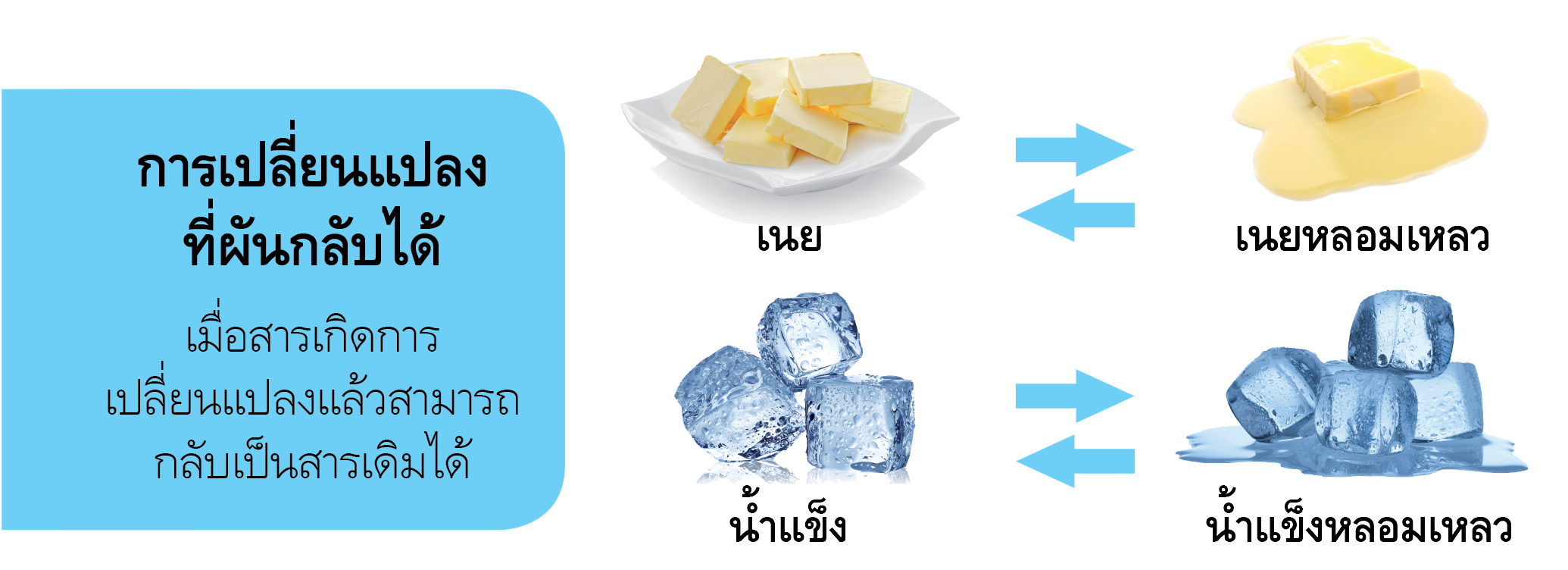 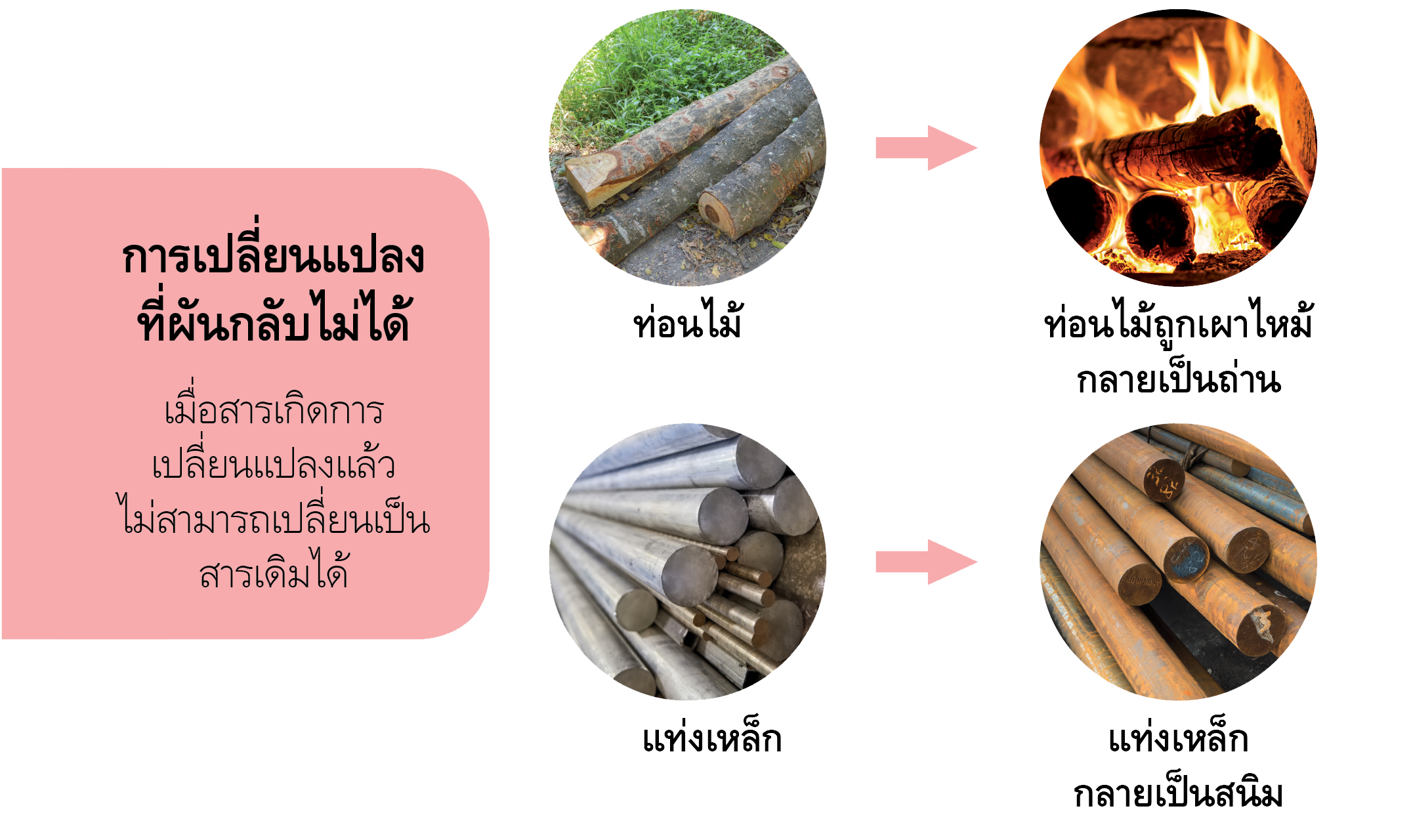 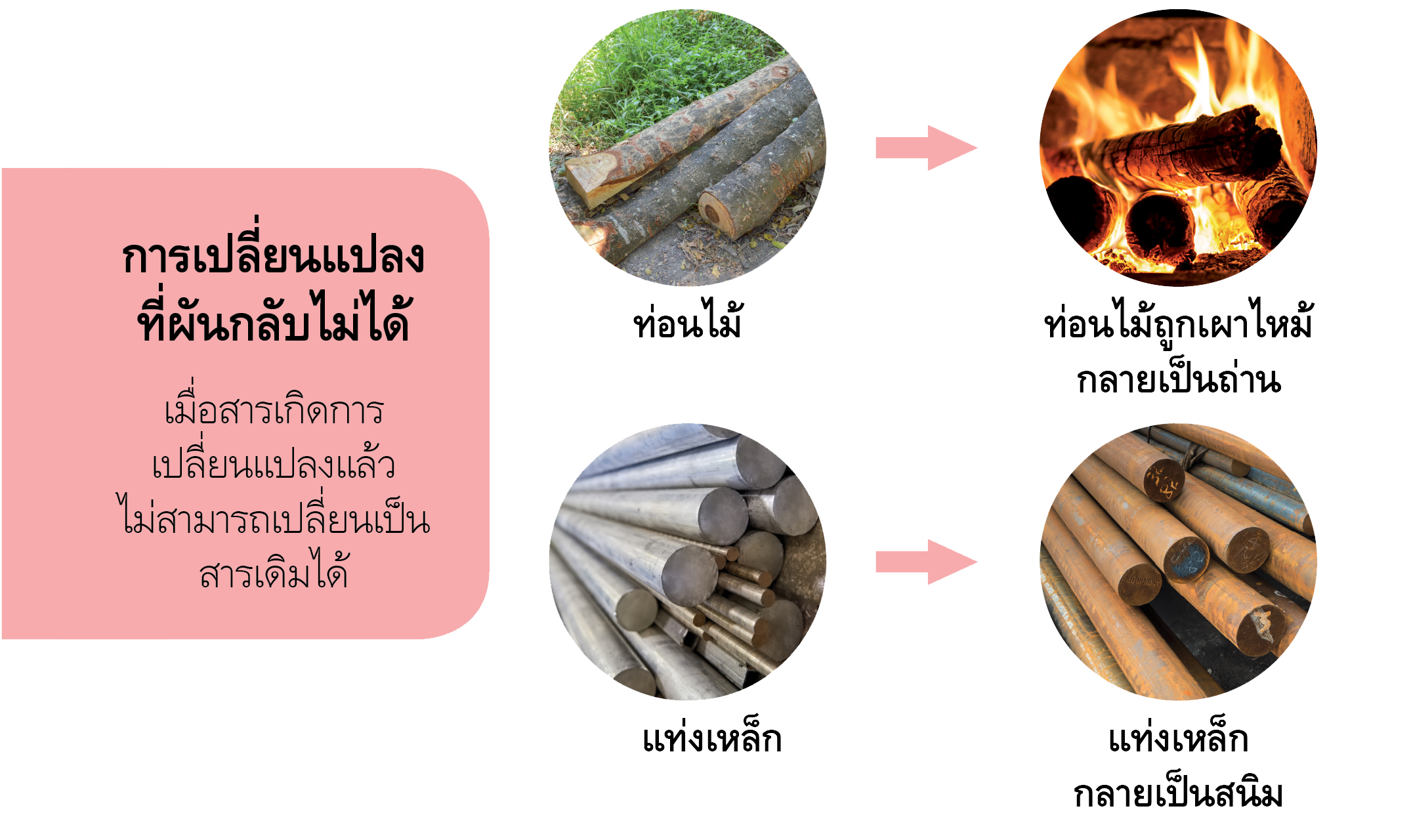 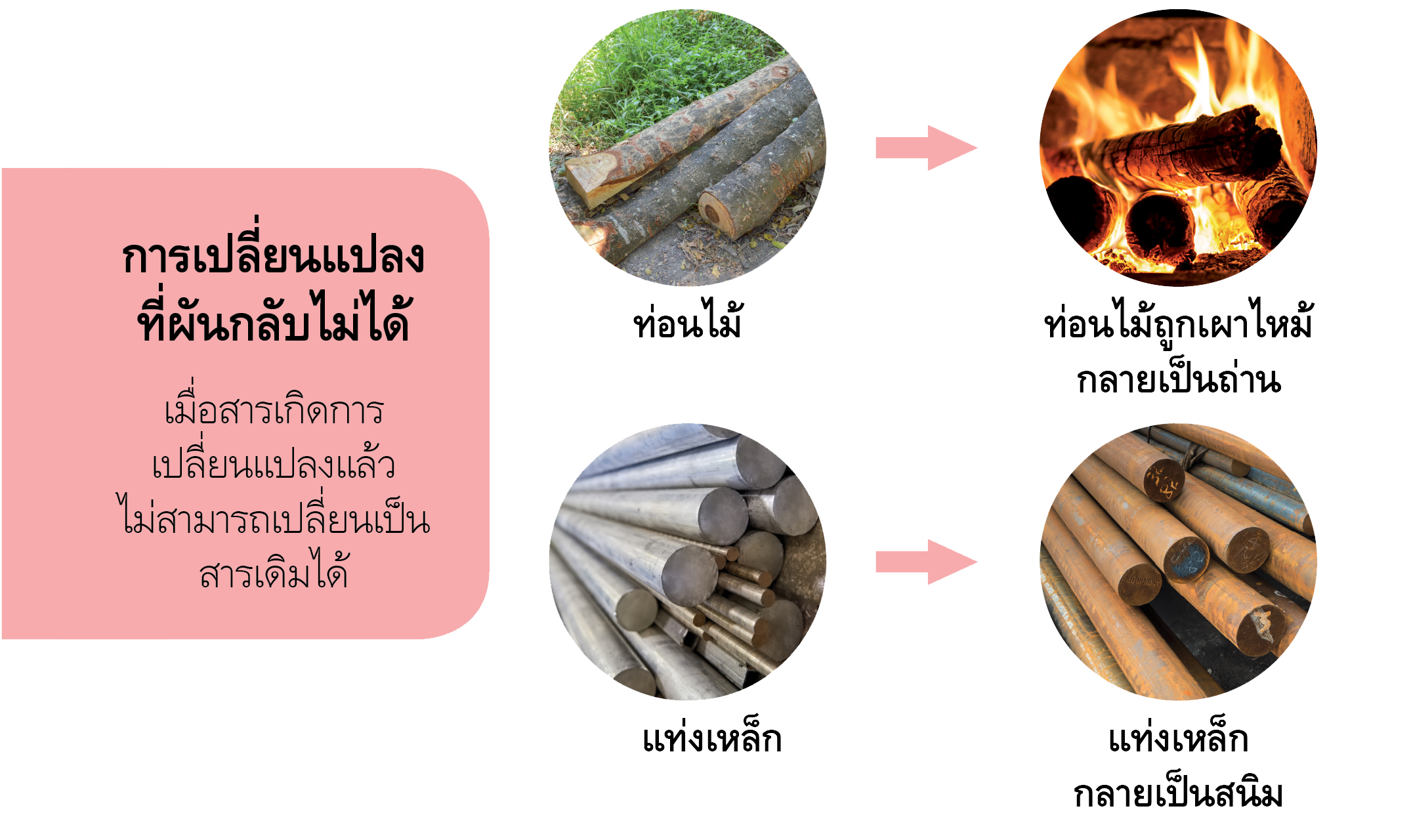 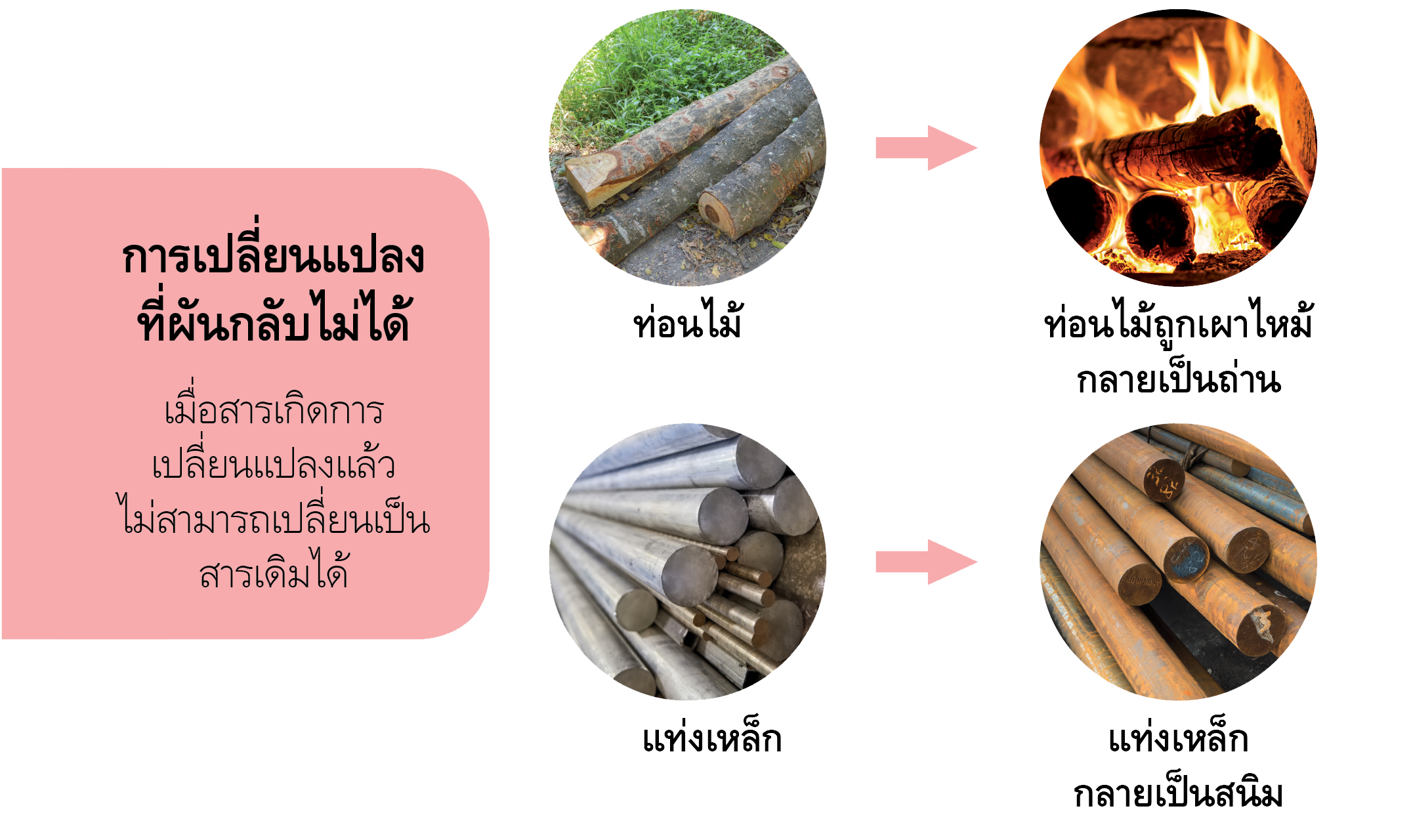 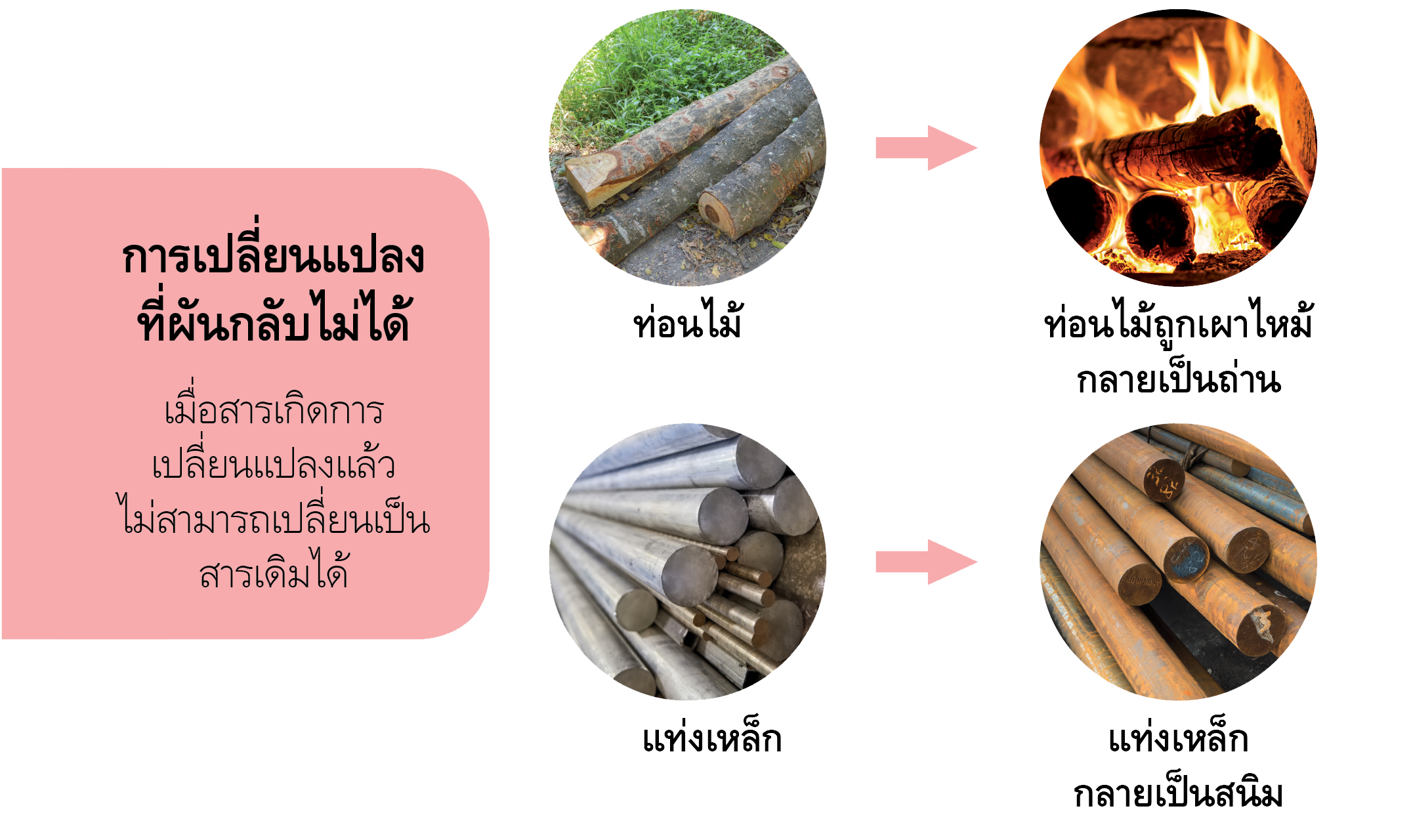 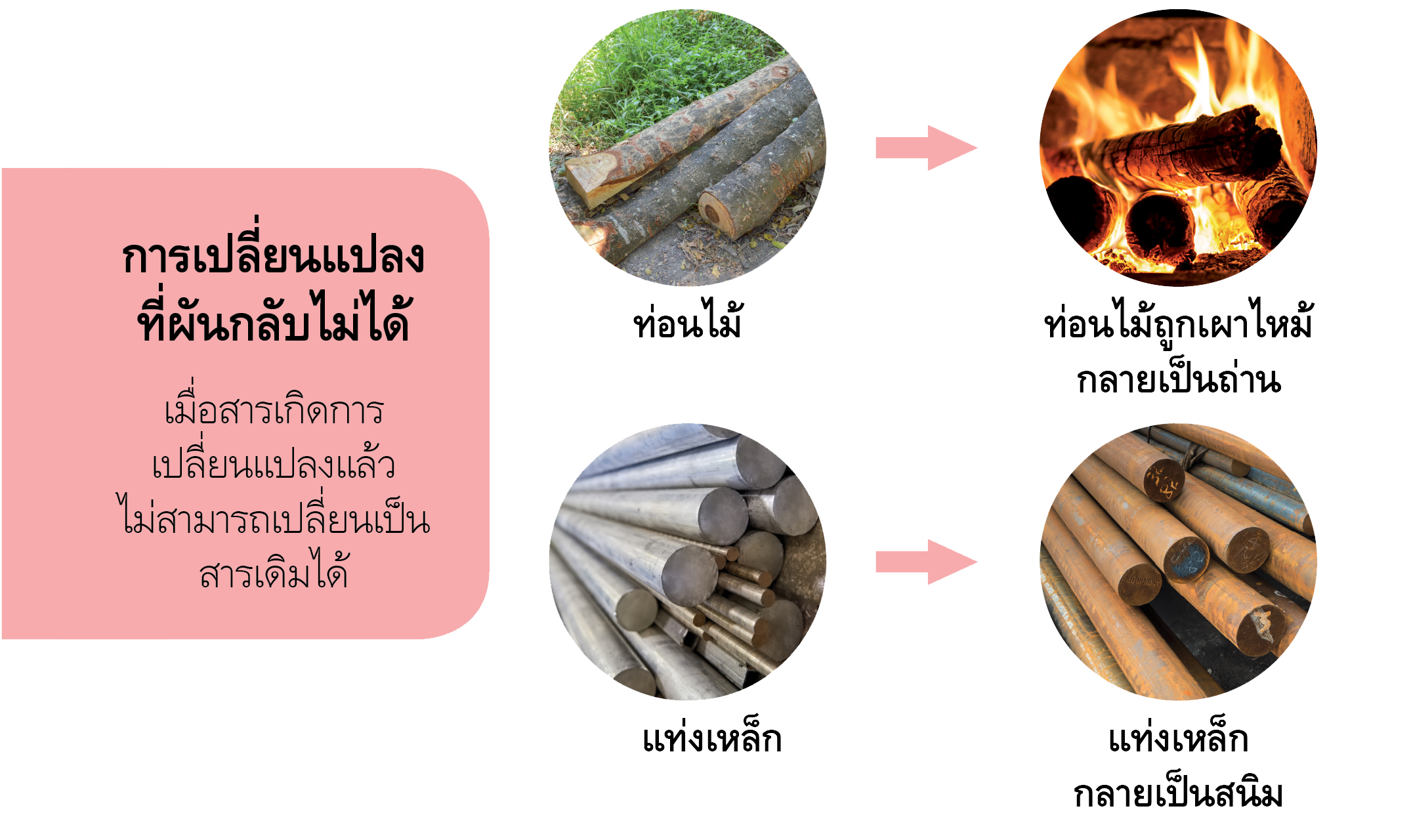 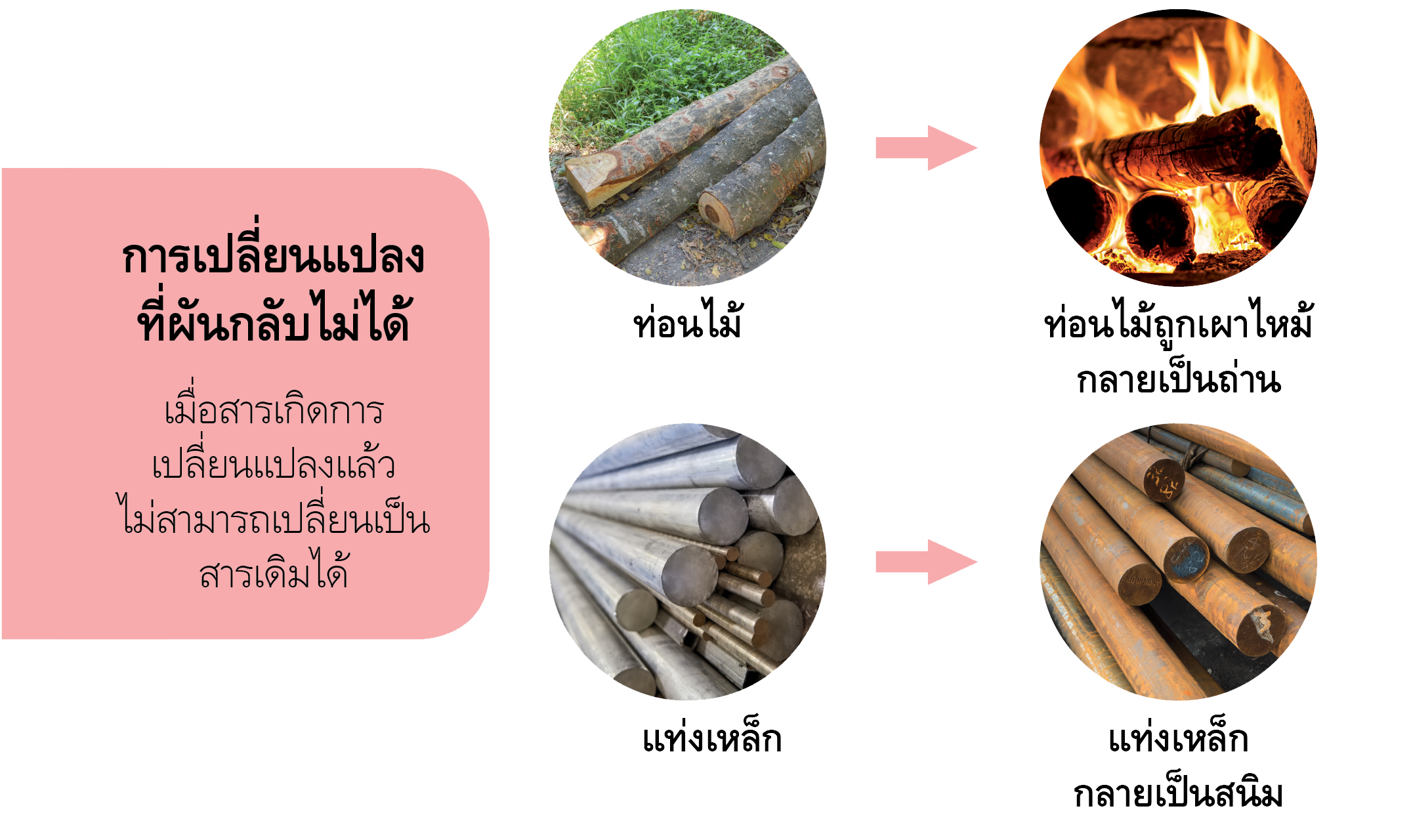 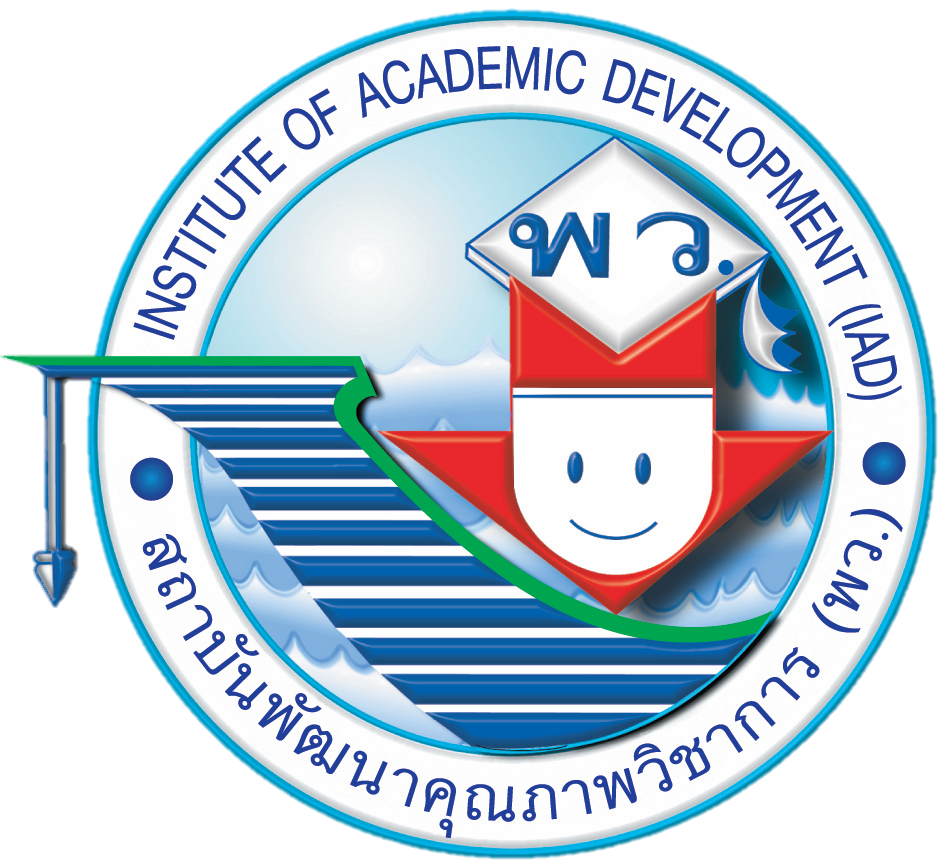 ๑
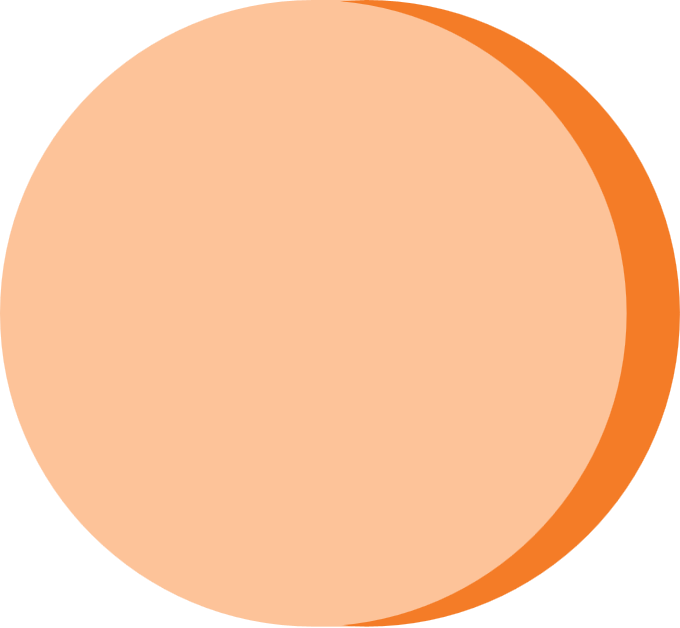 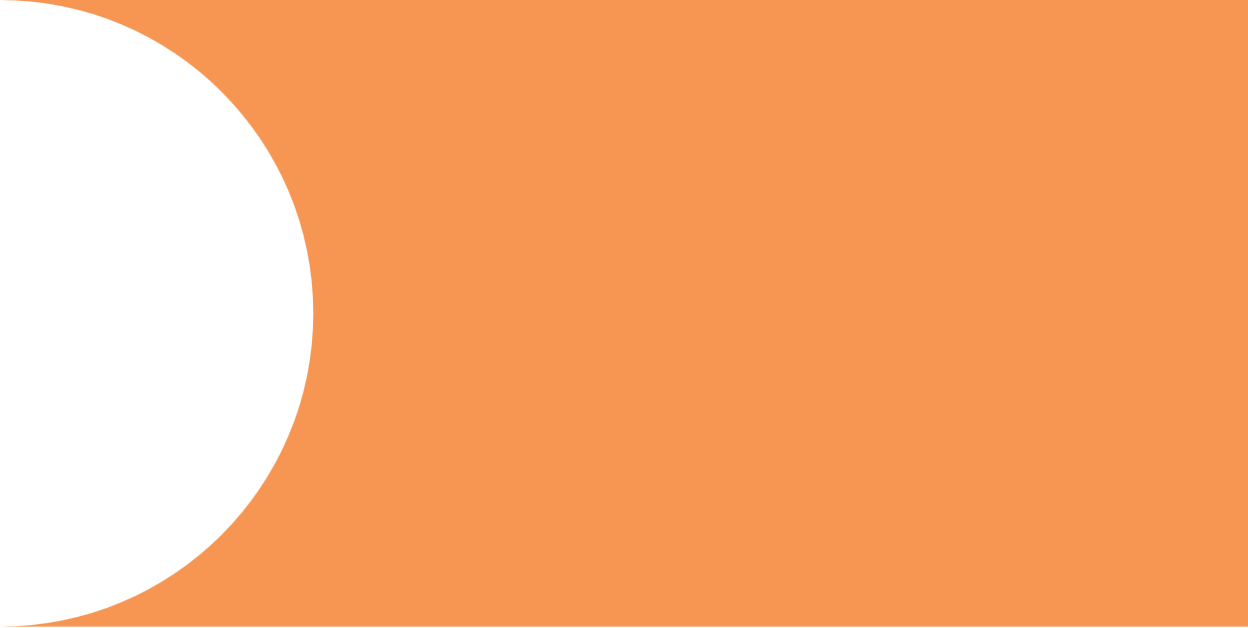 ป.๕
การเปลี่ยนแปลงสถานะของสสาร
วิทยาศาสตร์และเทคโนโลยี
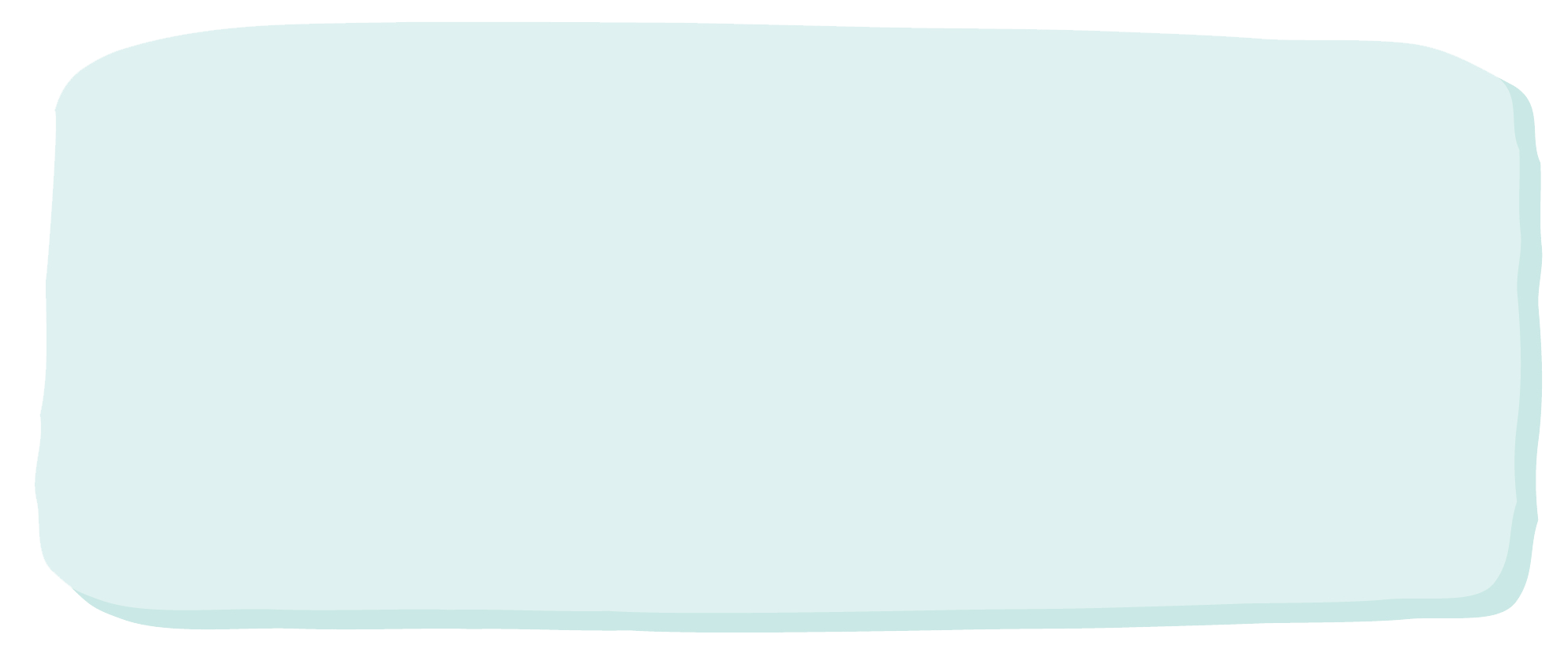 การดำรงชีวิตประจำวันของนักเรียนมักจะเกี่ยวข้องกับการเปลี่ยนแปลงของสสาร หากนักเรียนมองไปรอบ ๆ ตัว จะพบเห็นการเปลี่ยนแปลงของสสารอยู่บ่อยครั้ง เช่นไอศกรีมที่กำลังถืออยู่หลอมเหลว น้ำในช่องแช่แข็งตู้เย็นกลายเป็นน้ำแข็ง
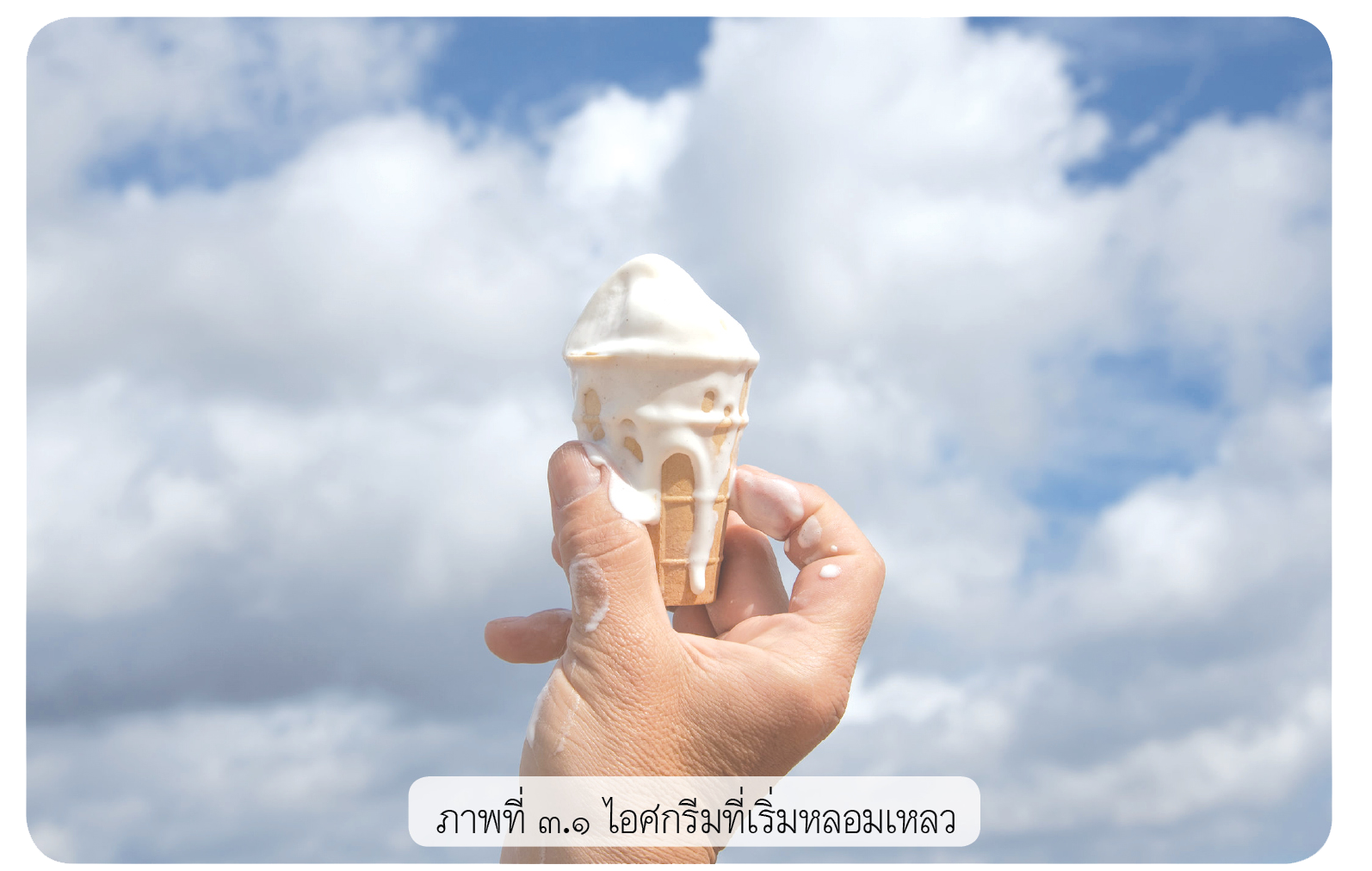 ไอศกรีมที่เริ่มหลอมเหลว
5
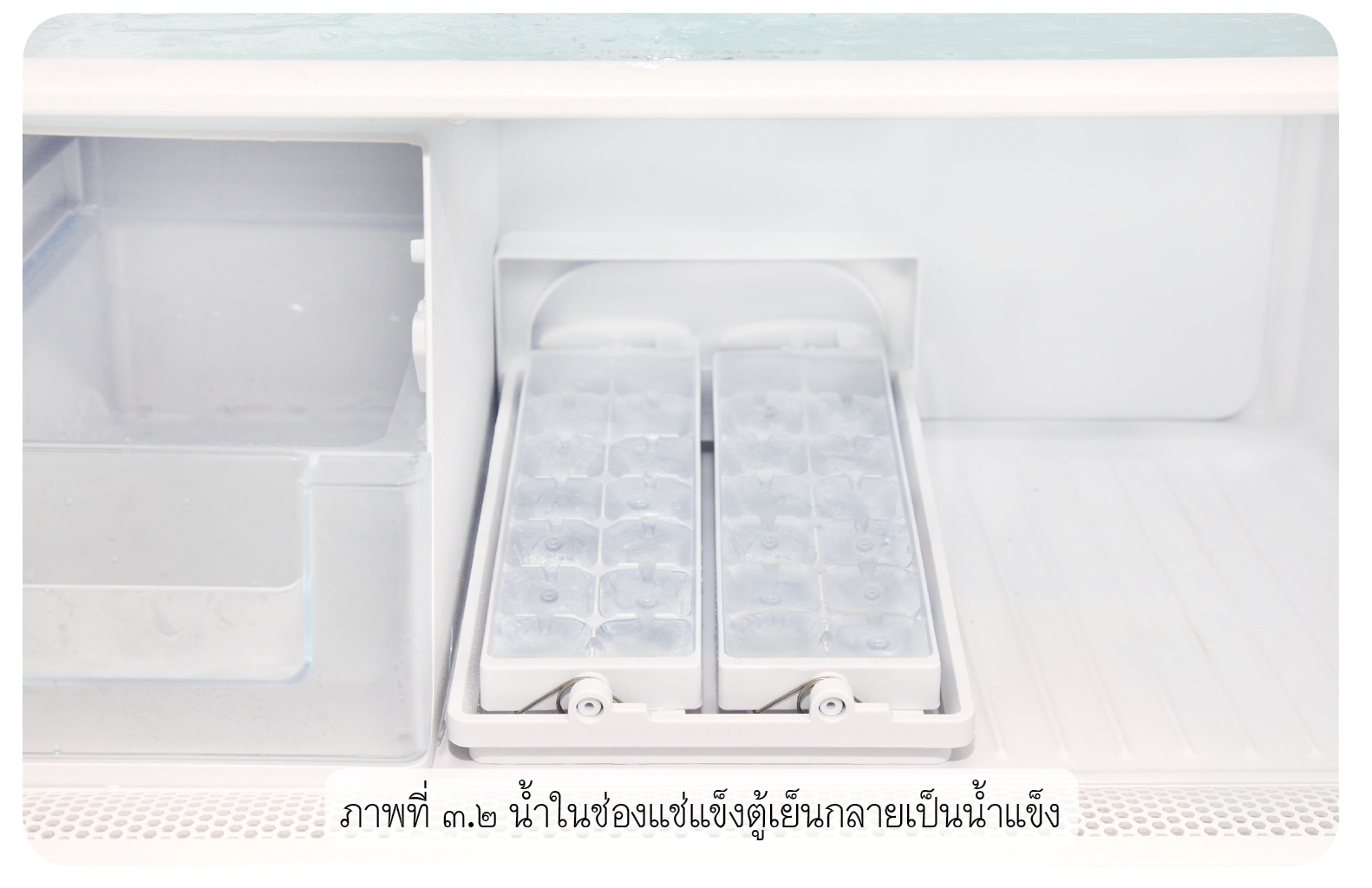 น้ำในช่องแช่แข็งตู้เย็นกลายเป็นน้ำแข็ง
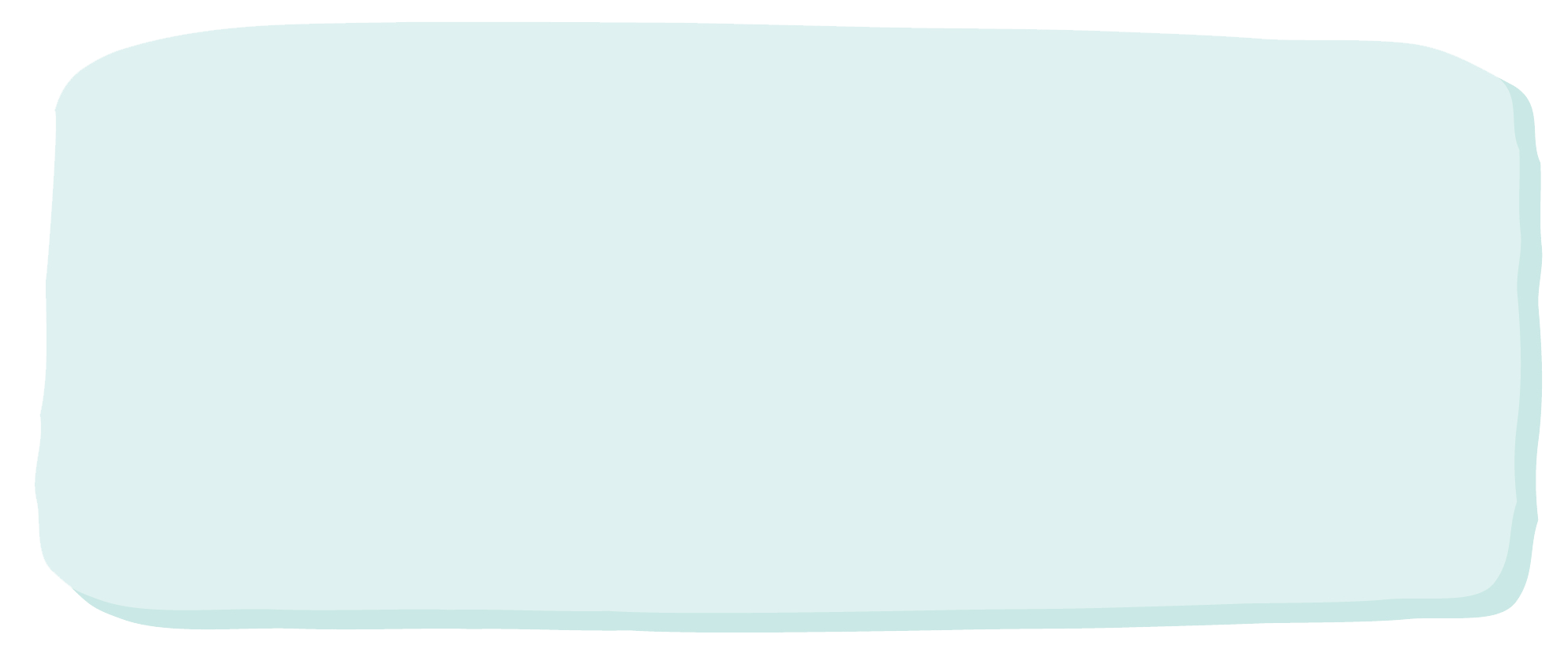 สสารในธรรมชาติมีอยู่ ๓ สถานะ คือ ของแข็ง ของเหลว และแก๊ส โดยสสารชนิดหนึ่งจะมีสถานะใดสถานะหนึ่ง แต่สสารสามารถเปลี่ยนสถานะจากสถานะหนึ่ง ไปเป็นอีกสถานะหนึ่งได้ โดยการเพิ่มความร้อนให้แก่สสารหรือทำให้สสารเย็นลง เช่น
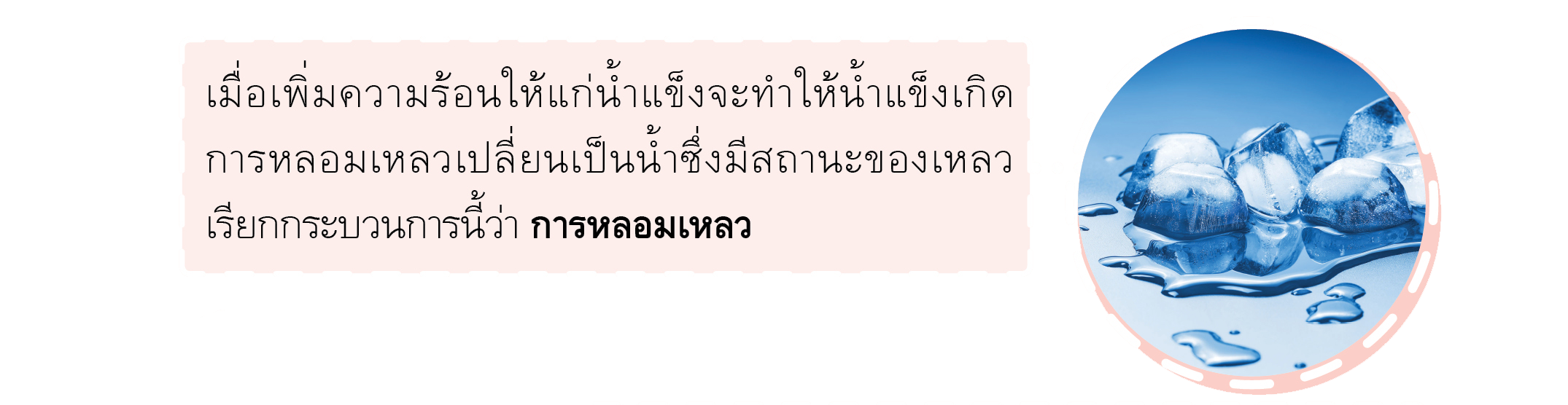 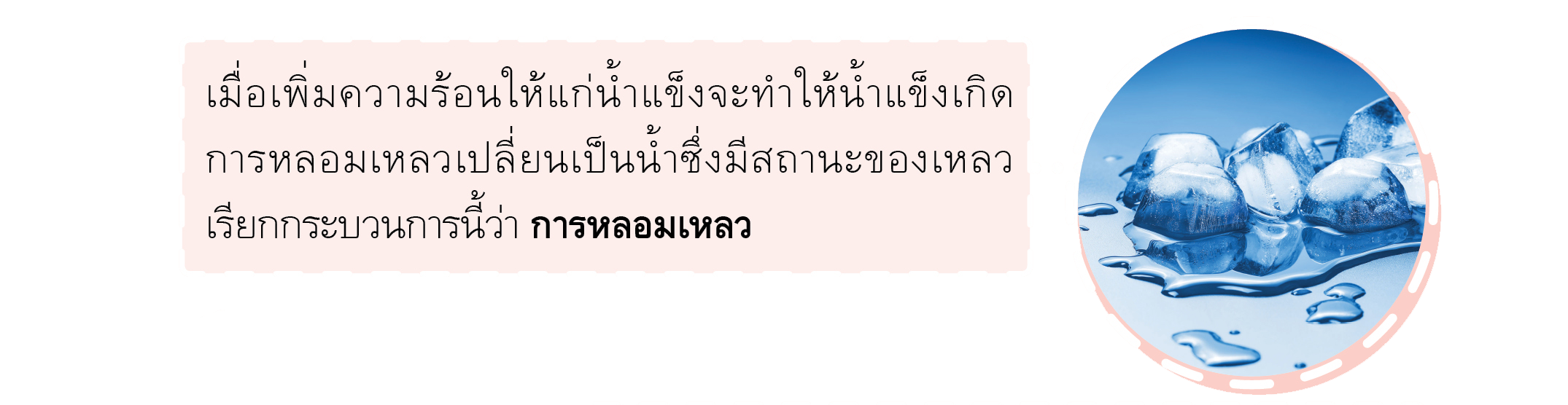 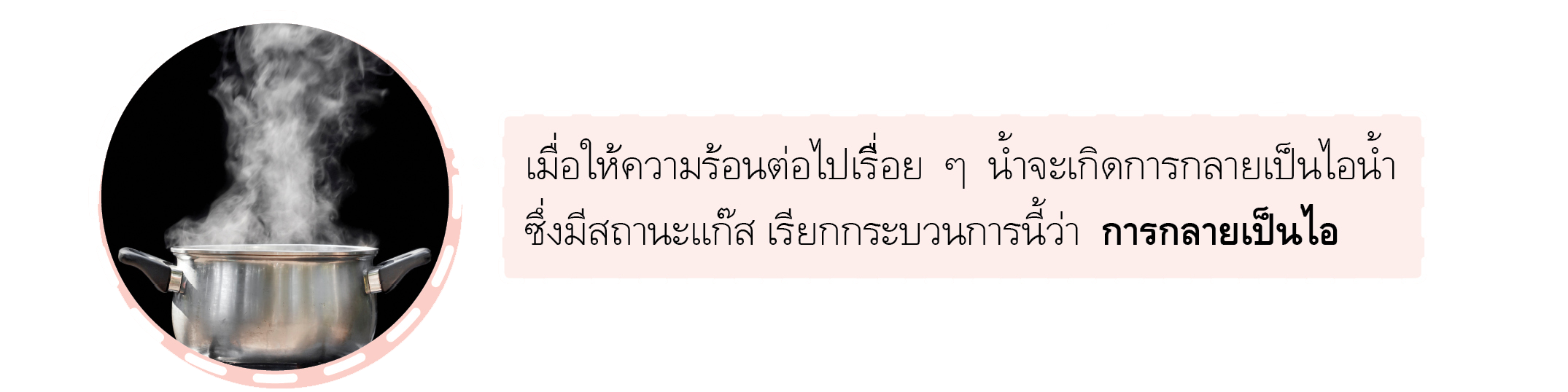 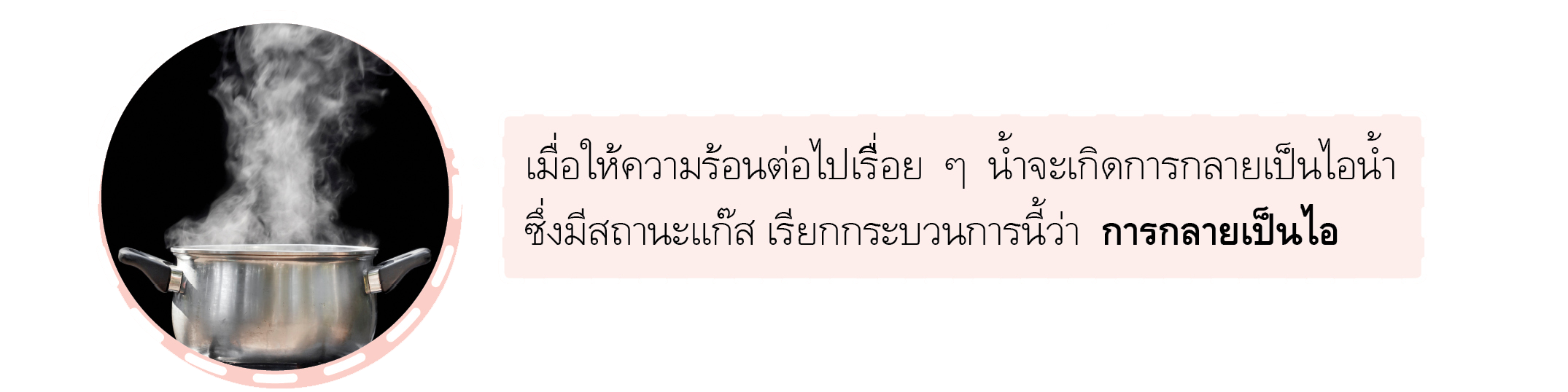 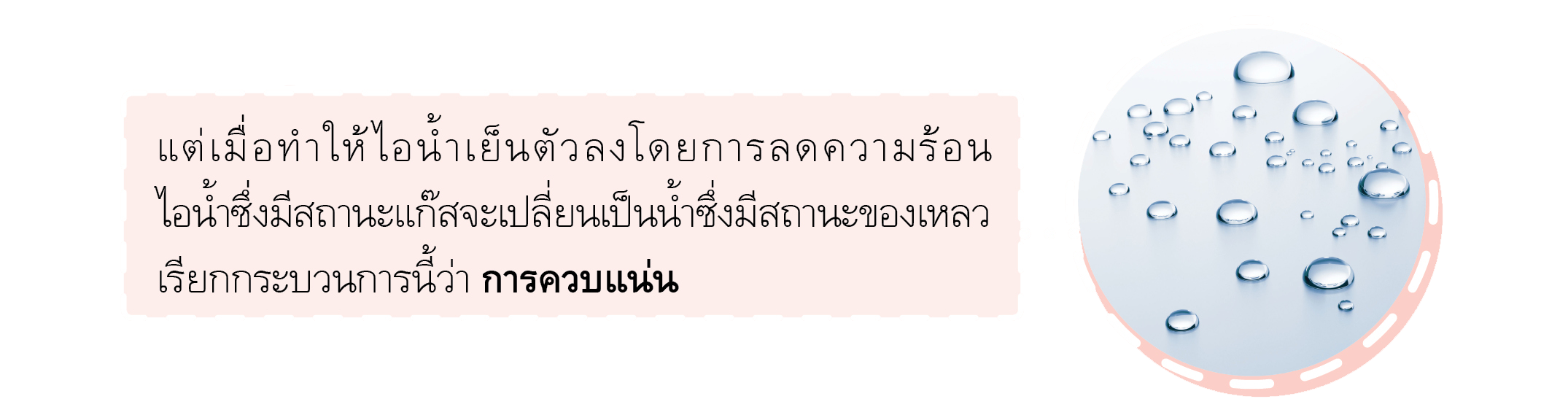 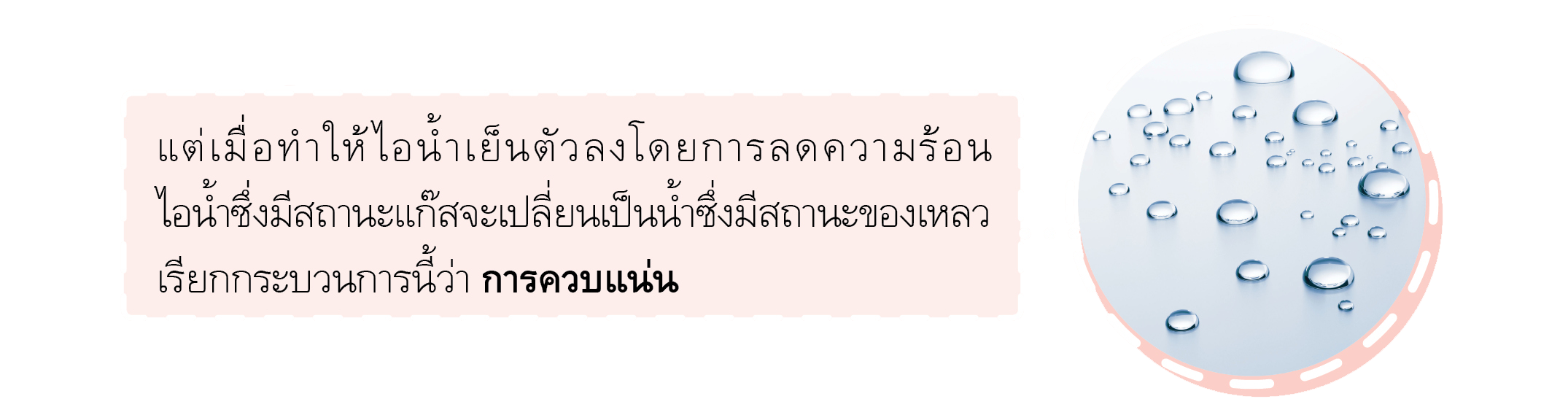 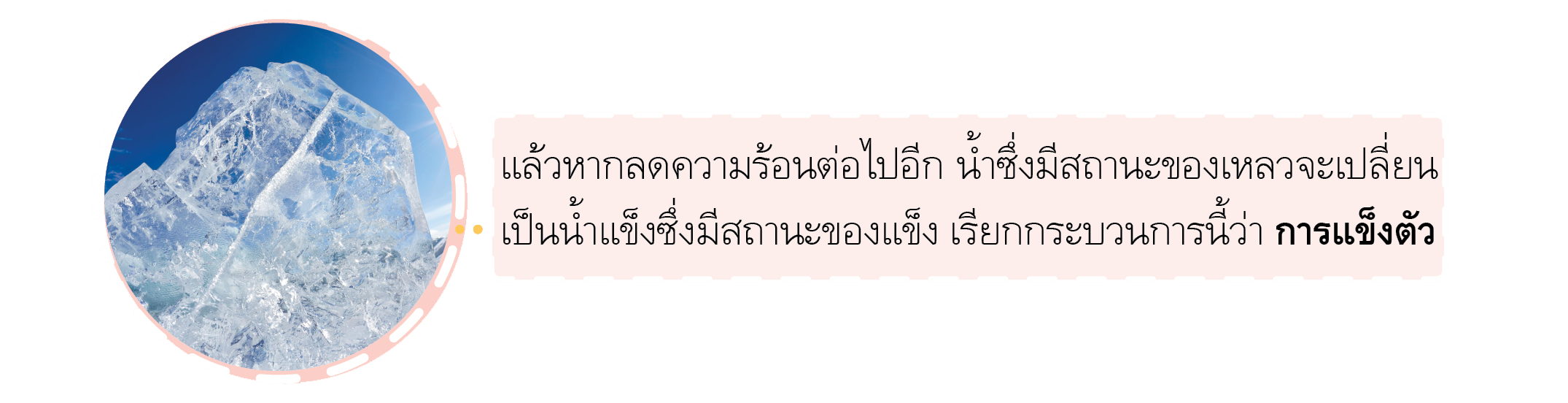 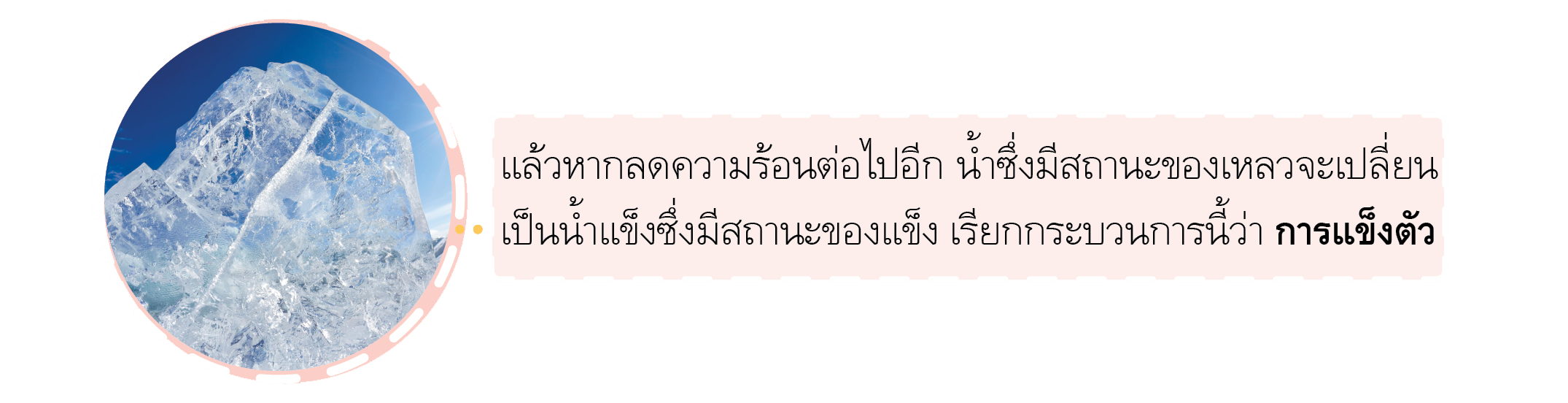 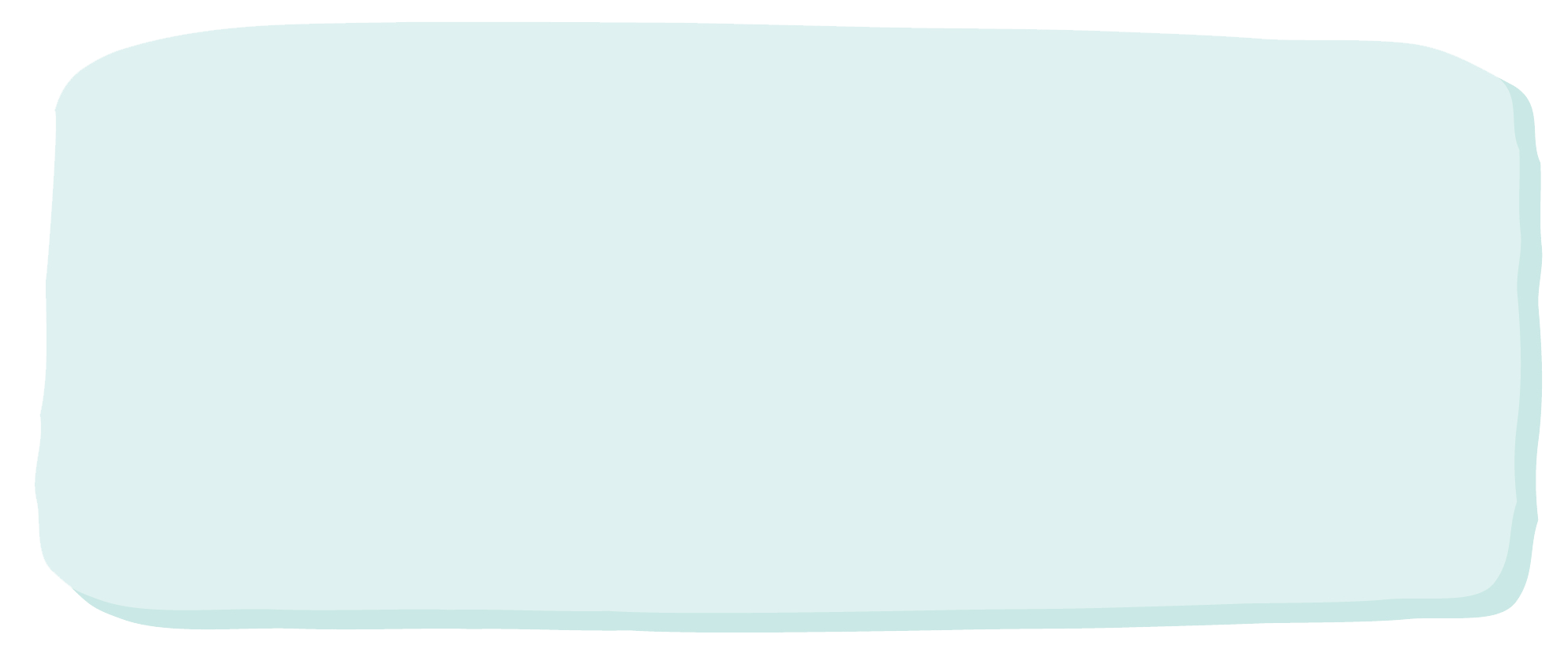 การเปลี่ยนสถานะของสสารทั้งหมดนี้จัดเป็น การเปลี่ยนแปลงทางกายภาพ 
การเปลี่ยนสถานะของสสารที่กล่าวมาจะเห็นได้ว่า สสารสามารถเปลี่ยนสถานะ กลับมาเป็นสสารเดิมได้ กล่าวคือ น้ำแข็งสามารถเปลี่ยนไปเป็นน้ำ และน้ำเปลี่ยนไปเป็นไอน้ำ ซึ่งไอน้ำสามารถเปลี่ยนมาเป็นน้ำ และสามารถเปลี่ยนมาเป็นน้ำแข็งได้ เรียกการเปลี่ยนแปลงนี้ว่า 
การเปลี่ยนแปลงที่ผันกลับได้
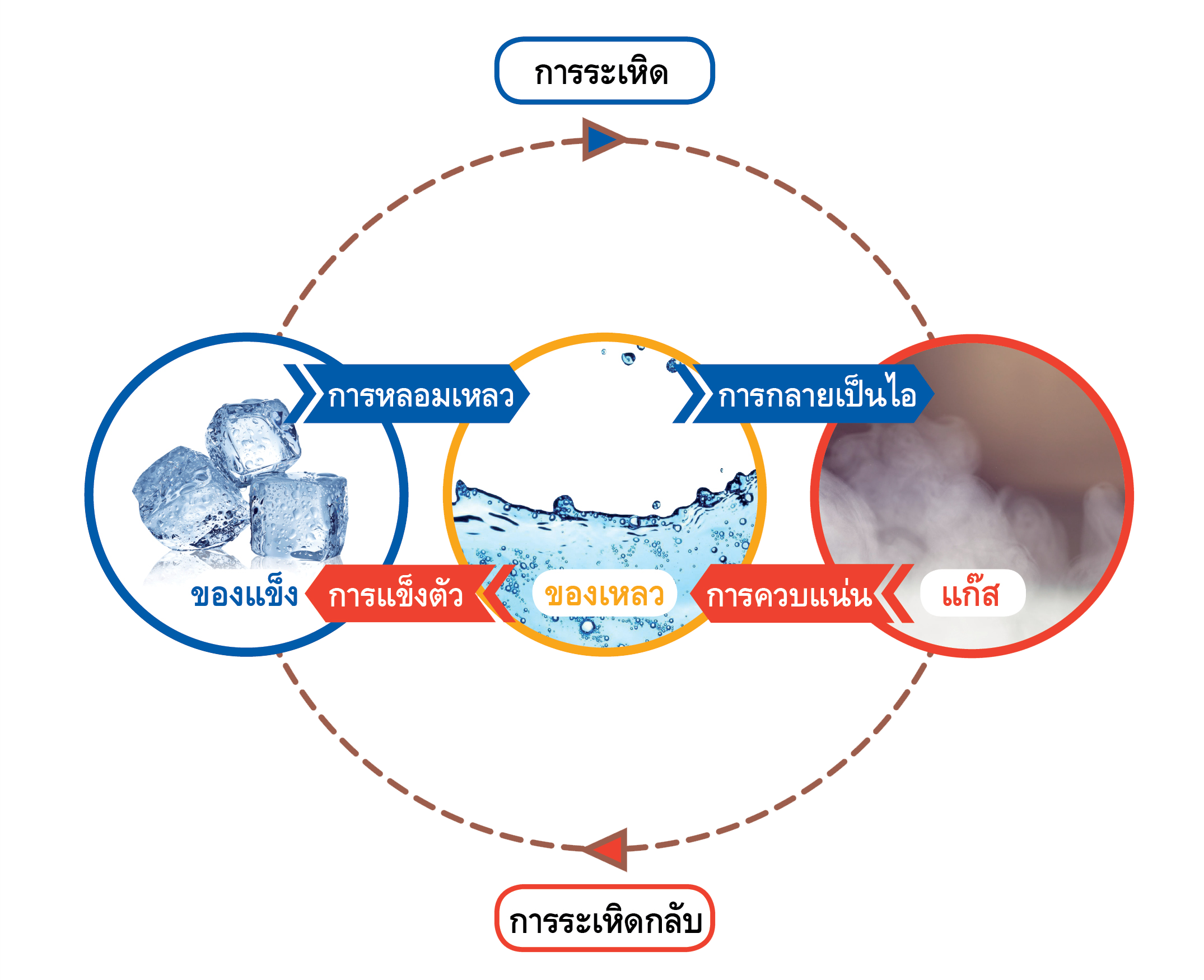 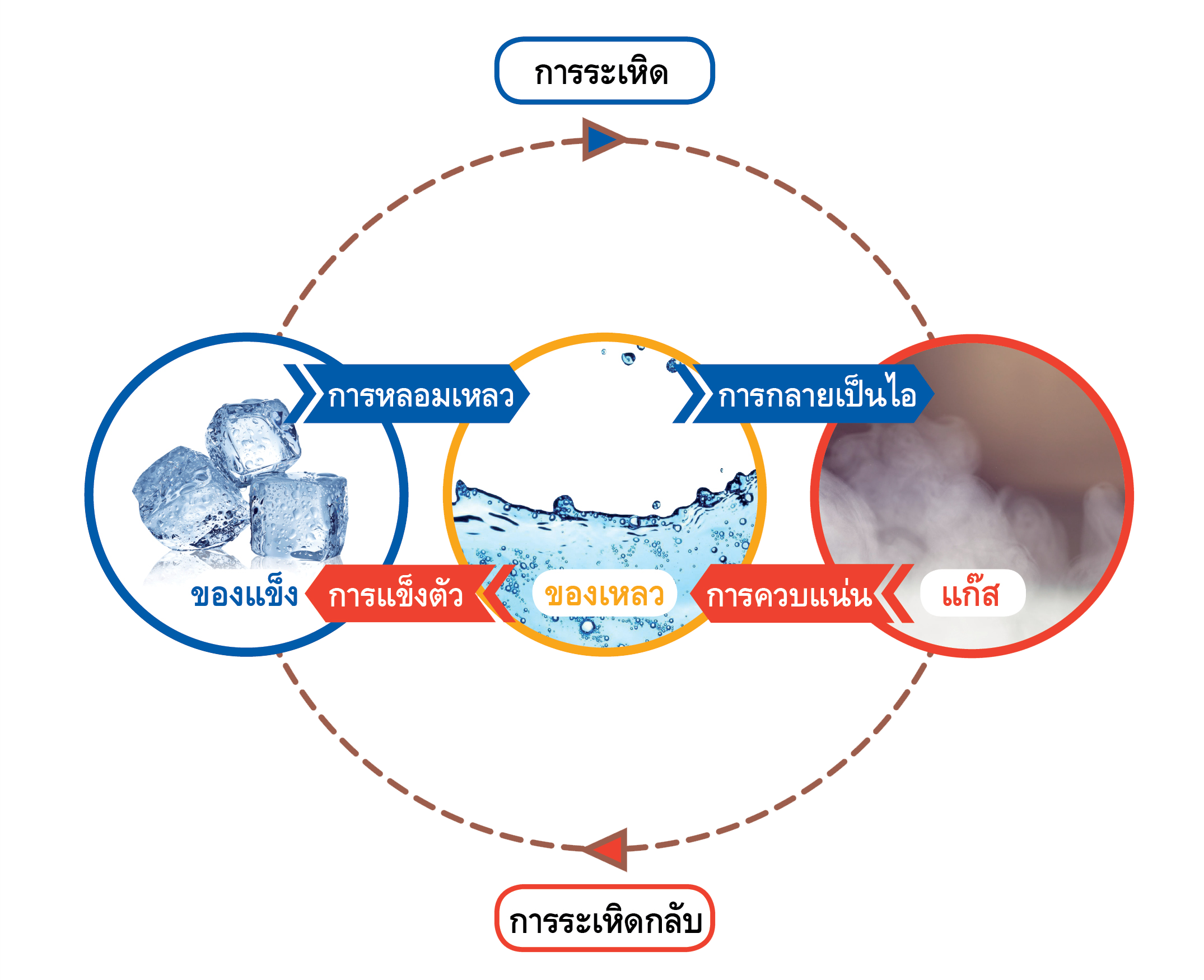 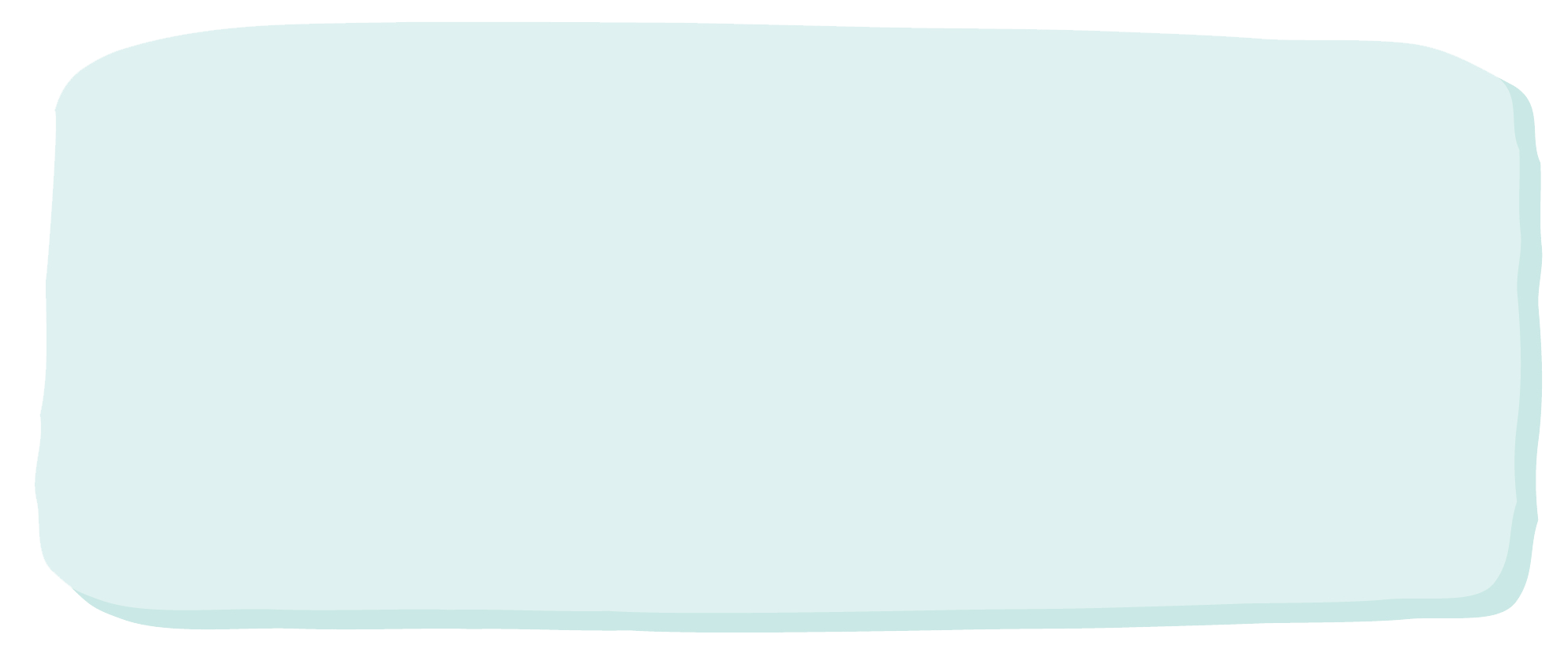 สสารบางชนิดสามารถเปลี่ยนสถานะจากของแข็งเป็นแก๊สโดยไม่ผ่านการเป็นของเหลว เรียกว่า การระเหิด เช่น การระเหิดของการบูร การระเหิดของลูกเหม็น ส่วนแก๊สบางชนิดสามารถเปลี่ยนสถานะเป็นของแข็งโดยไม่ผ่านการเป็นของเหลว เรียกว่า การระเหิดกลับ 
เช่น หิมะเกิดจากไอน้ำหรือหยดน้ำในเมฆที่มีอุณหภูมิ ประมาณ -๔๐ องศาเซลเซียส เรียกว่า 
น้ำเย็นยิ่งยวด เกิดการระเหิดกลับเป็นผลึกน้ำแข็งขึ้น หรือหิมะนั่นเอง
๒
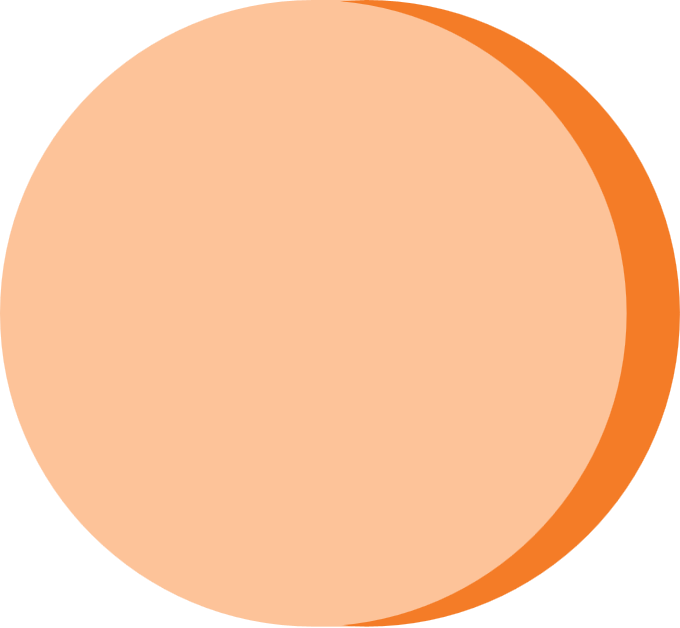 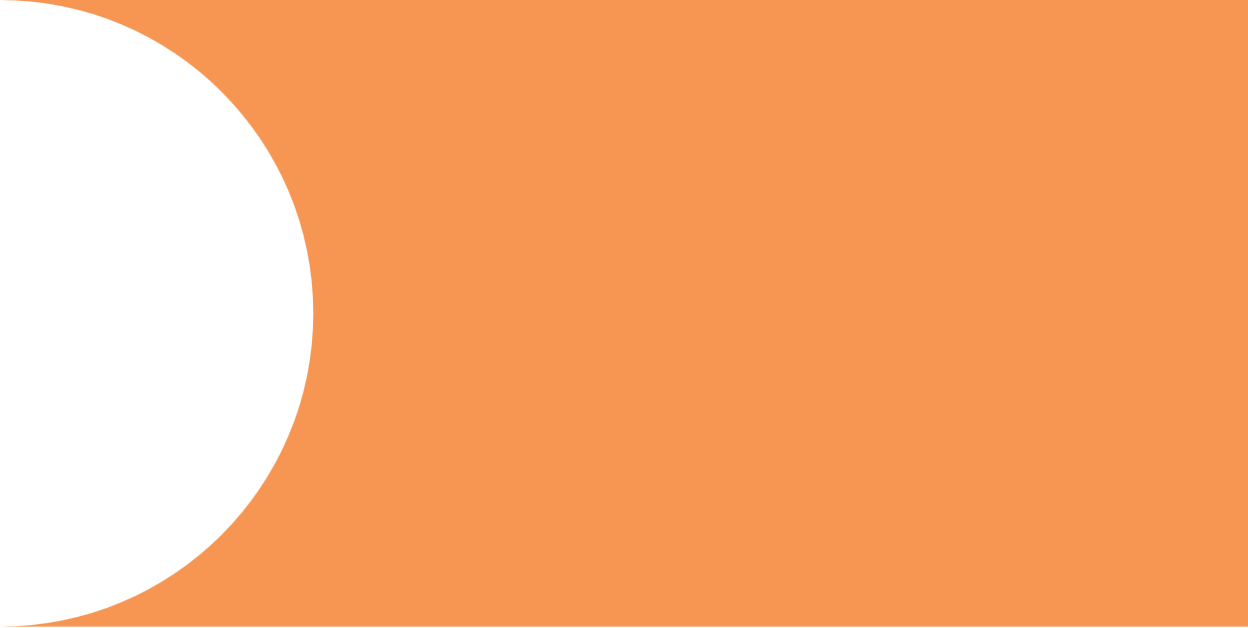 การละลายของสารในน้ำ
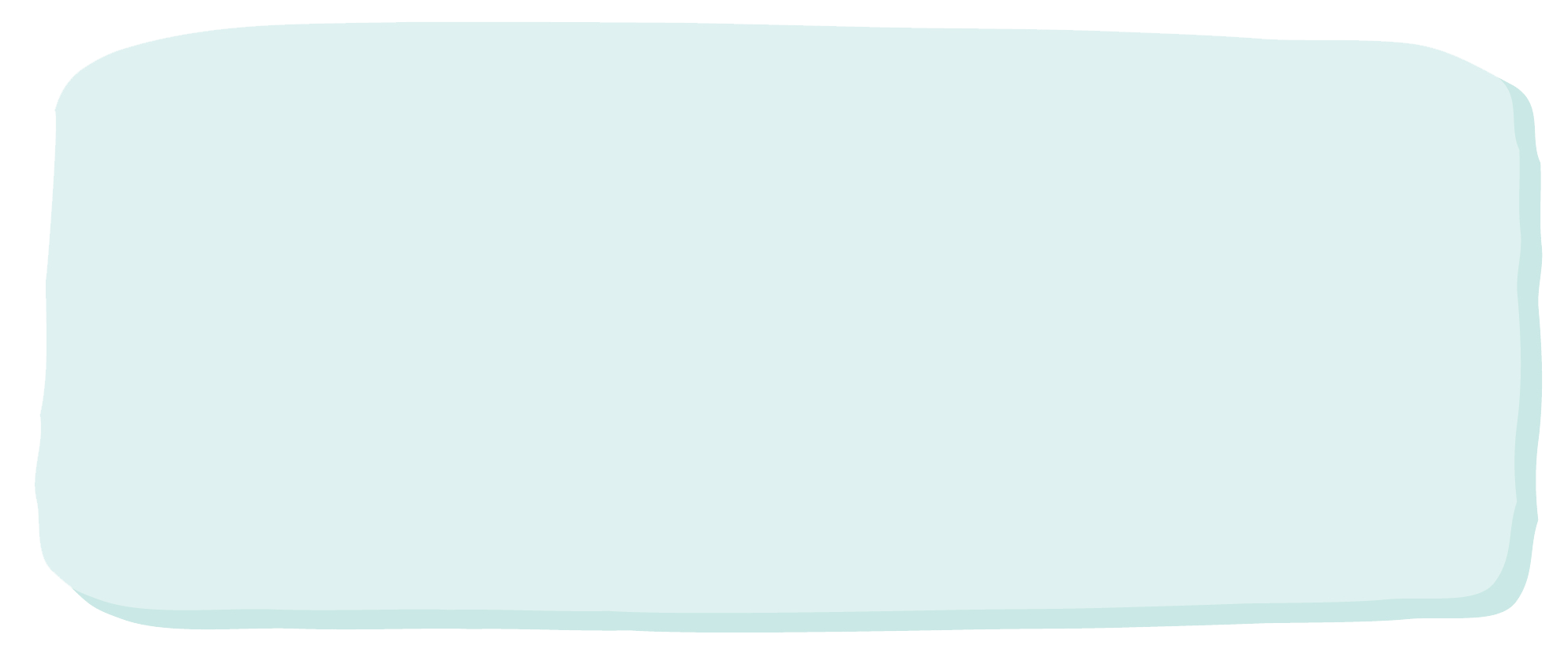 นอกจากการเปลี่ยนสถานะของสารจากสถานะหนึ่งไปเป็นอีกสถานะ เมื่อสารได้รับความร้อนหรือทำให้สารเย็นลง สารยังสามารถเกิดการเปลี่ยนแปลงได้อีก
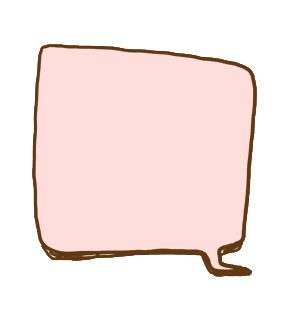 เมื่อเติมเกลือลงในน้ำแล้วคนจะพบว่า เกลือรวมตัวกับน้ำ ทั่วทุกส่วนเป็นของเหลวใส เรียกเกลือที่ละลายอยู่ในน้ำนี้ว่า สารละลาย และเรียกการเปลี่ยนแปลงนี้ว่า 
การละลาย เราเรียกน้ำว่า ตัวทำละลาย และเรียกเกลือว่า ตัวละลาย
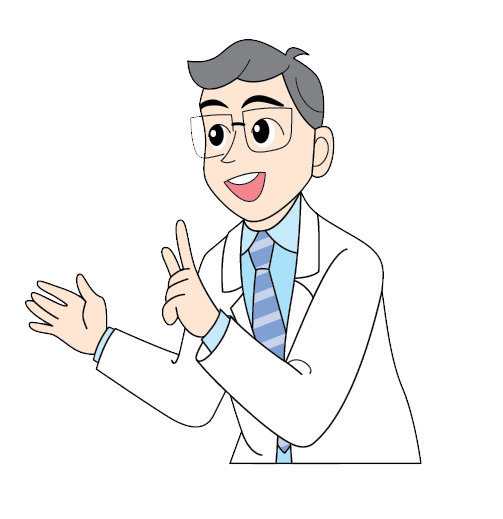 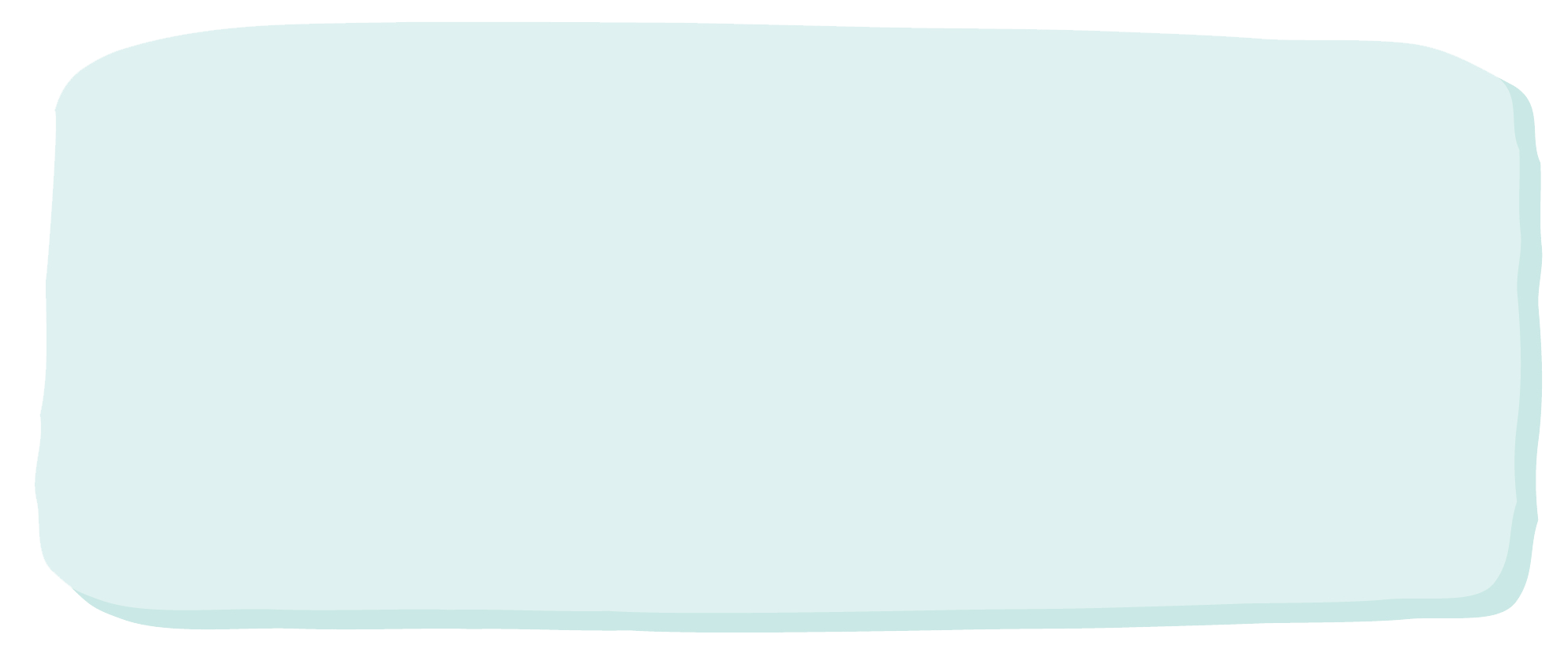 การละลายเป็นการเปลี่ยนแปลงที่เกิดจากสารอย่างน้อย ๒ ชนิด ผสมกันเป็นเนื้อเดียวกัน โดยสารที่ได้จากการผสมนี้ยังคงเป็นสารเดิม การละลายนี้จึงจัดเป็น การเปลี่ยนแปลงทางกายภาพ
	อย่างไรก็ตาม เมื่อนำสารละลายเกลือไปต้ม น้ำจะกลายเป็นไอและพบคราบเกลือกลับคืนมา เราเรียกการเปลี่ยนแปลงที่สารสามารถกลับมาเป็นสารเดิมนี้ว่า การเปลี่ยนแปลงที่ผันกลับได้
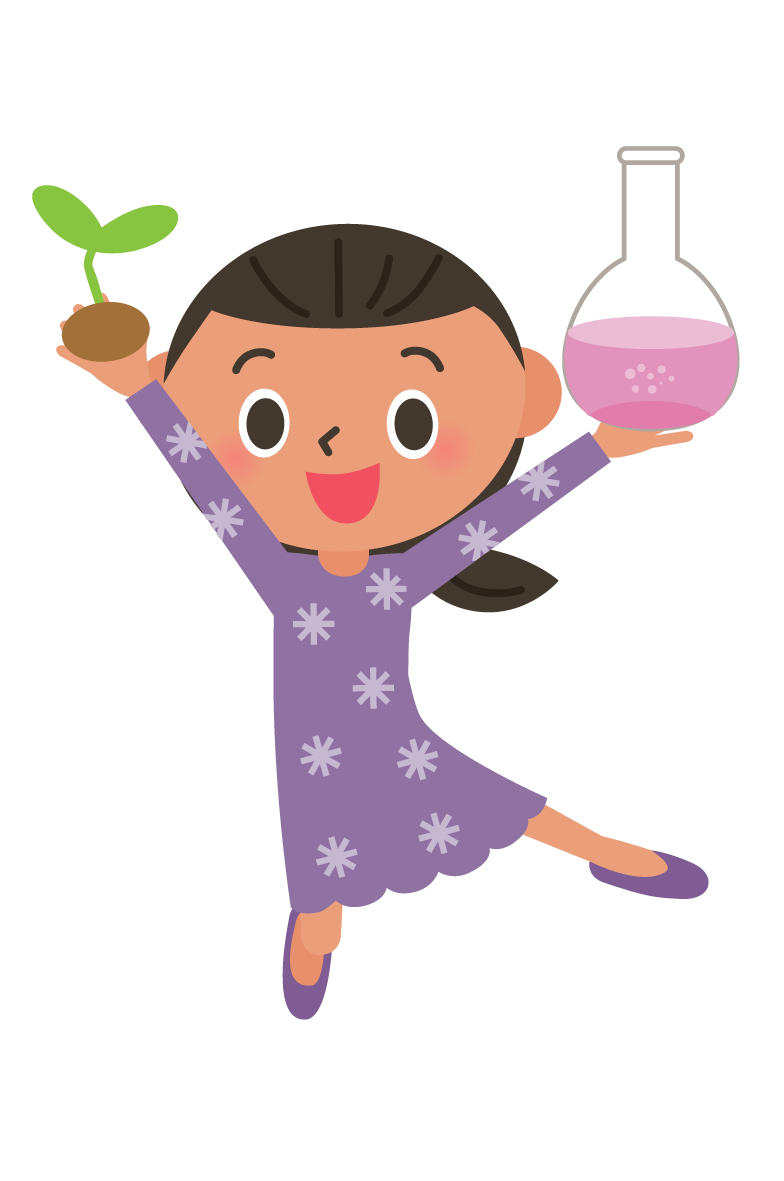 ๓
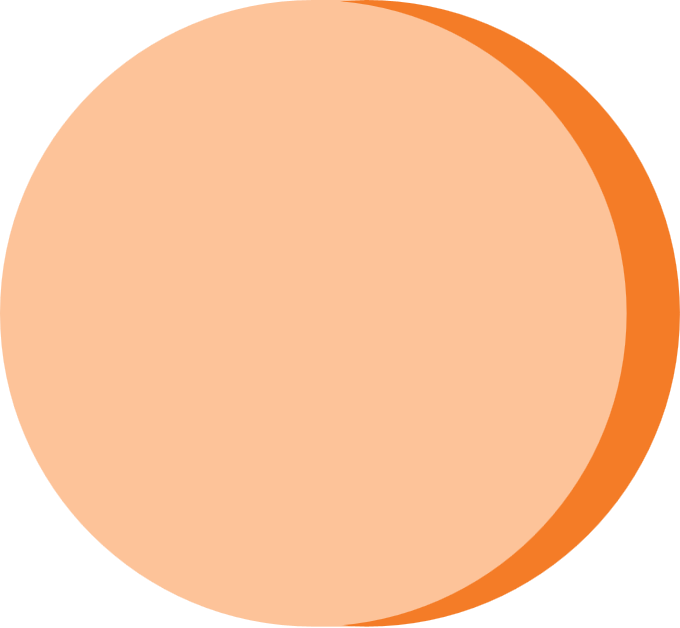 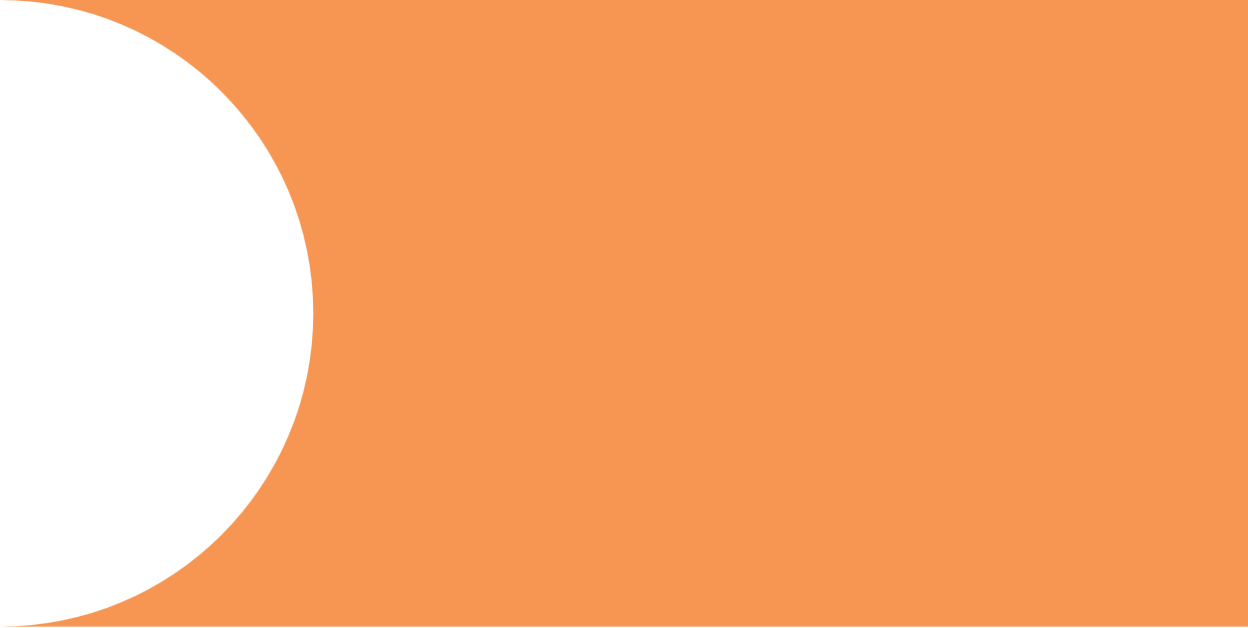 การเปลี่ยนแปลงของสารเมื่อเกิดการเปลี่ยนแปลงทางเคมี
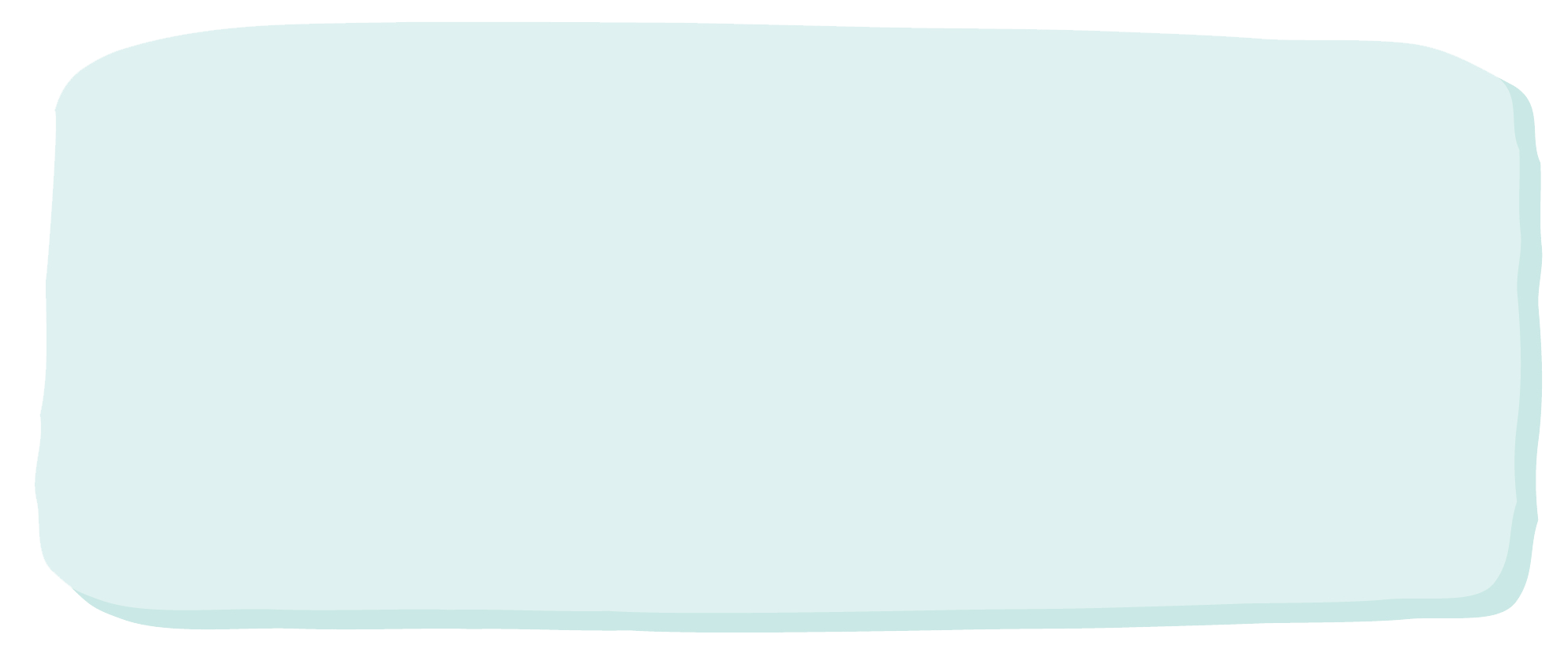 การเปลี่ยนแปลงสถานะของสสาร และการละลายของสารในน้ำ จัดเป็น
การเปลี่ยนแปลงทางกายภาพ ซึ่งเป็นการเปลี่ยนแปลงที่สารยังคงมีสมบัติเช่นเดิม
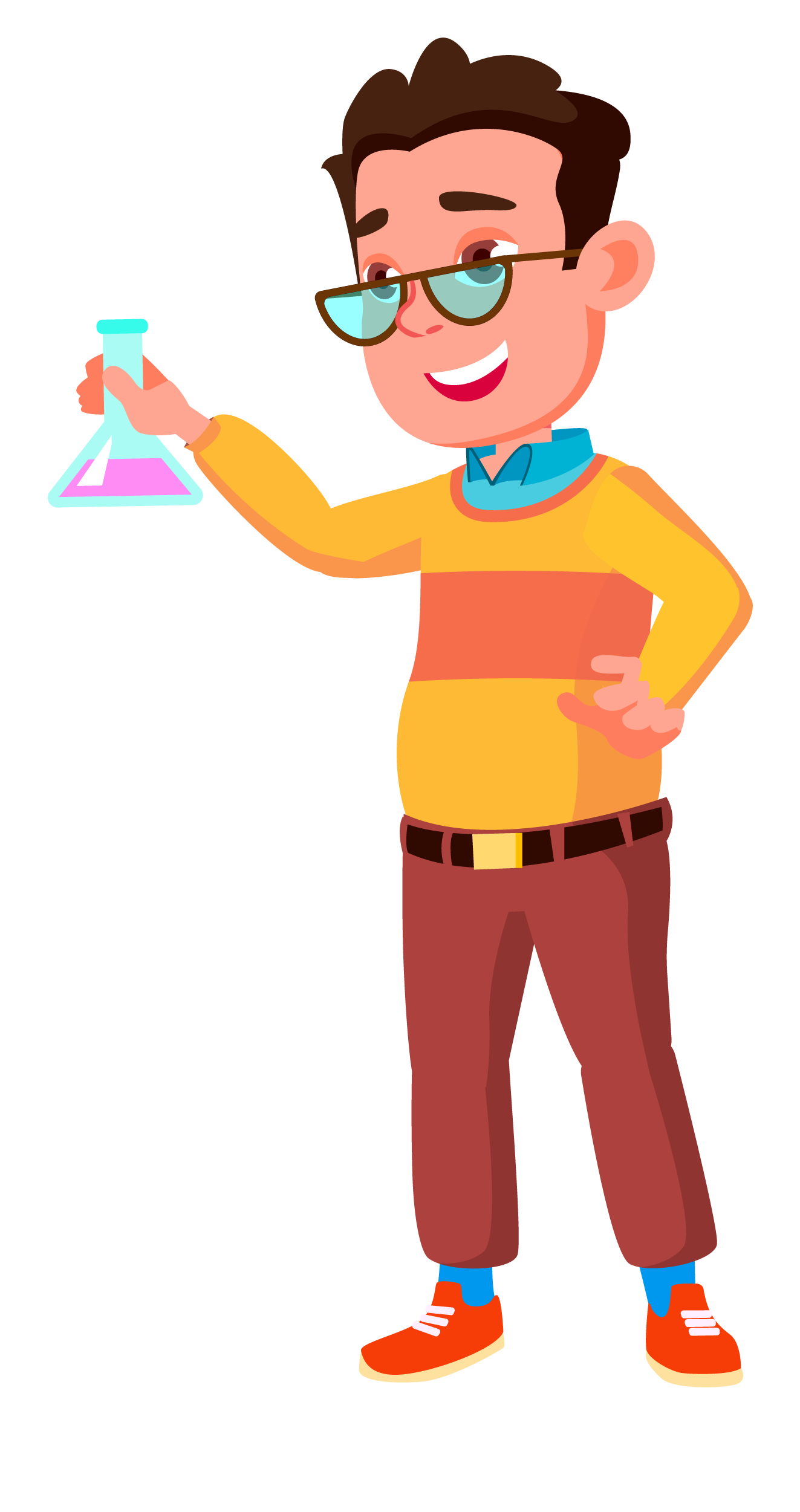 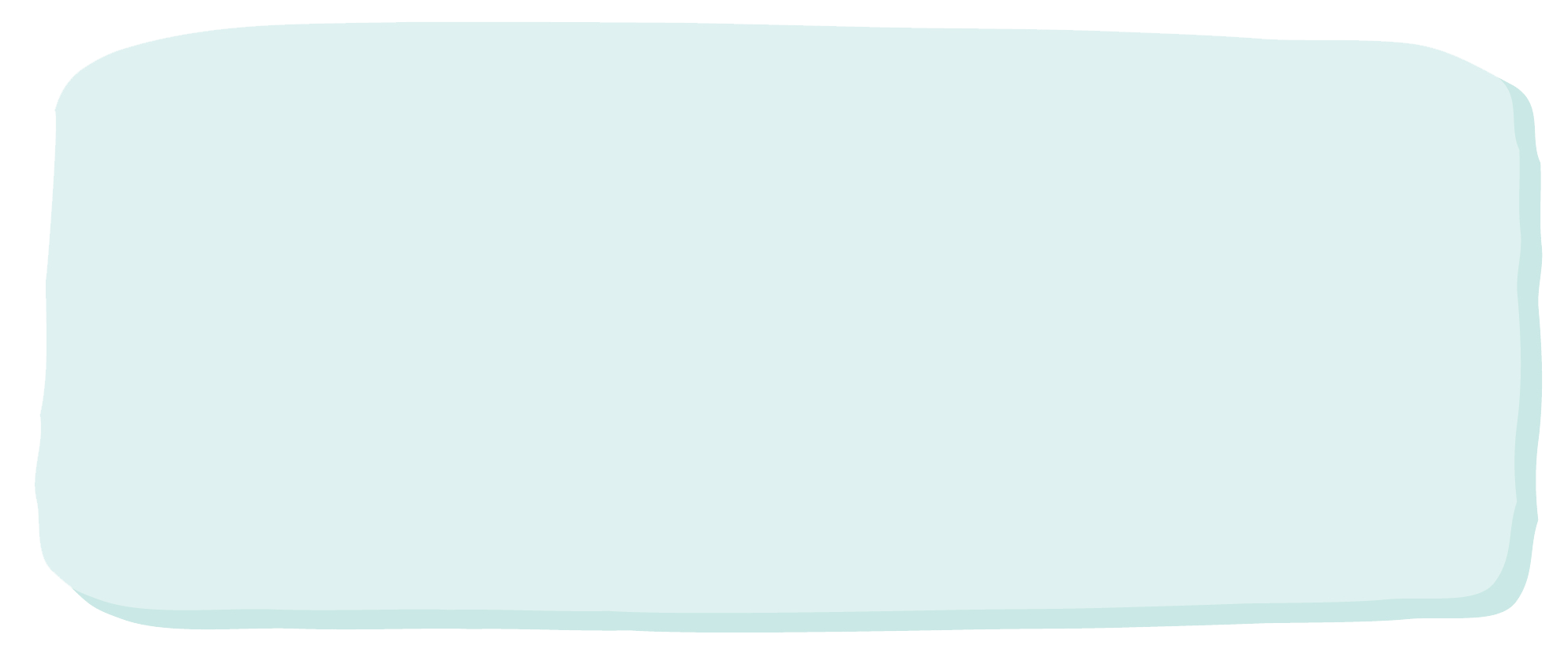 การเปลี่ยนแปลงของสารบางชนิด เมื่อเกิดการเปลี่ยนแปลงแล้วสามารถทำให้กลับคืนสู่สารเดิมได้ ซึ่งจัดเป็นการเปลี่ยนแปลงทางกายภาพ แต่การเปลี่ยนแปลงของสารบางชนิด ไม่สามารถเปลี่ยนแปลงกลับเป็นสารเดิมได้ เพราะได้เกิดการเปลี่ยนแปลงจนเกิดสารใหม่ขึ้นซึ่งมีสมบัติแตกต่างจากสารเดิม เรียกการเปลี่ยนแปลงนี้ว่า              การเปลี่ยนแปลงทางเคมี หรือเกิดปฏิกิริยาเคมีขึ้น เช่น เมื่อเติมผงฟูกับน้ำส้มสายชูจะเกิดปฏิกิริยาระหว่างสารทั้งสองจนเกิดเป็นสารใหม่ ซึ่งมีสถานะแก๊สเกิดขึ้น
	การเปลี่ยนแปลงทางเคมีเป็นการเปลี่ยนแปลงที่เกิดสารใหม่ โดยไม่สามารถเปลี่ยนกลับเป็นสารเดิมได้ จึงสามารถเรียกการเปลี่ยนแปลงนี้อีกชื่อว่า การเปลี่ยนแปลงที่ผันกลับไม่ได้
	การสังเกตการเปลี่ยนแปลงทางเคมี นอกจากจะสังเกตจากการเกิดแก๊สดังกล่าวข้างต้น ยังอาจสังเกตได้จากการมีตะกอนเกิดขึ้นหรือสีที่เปลี่ยนไปตลอดจนการเปลี่ยนแปลงของอุณหภูมิ (การเพิ่มขึ้นหรือลดลงของอุณหภูมิ)
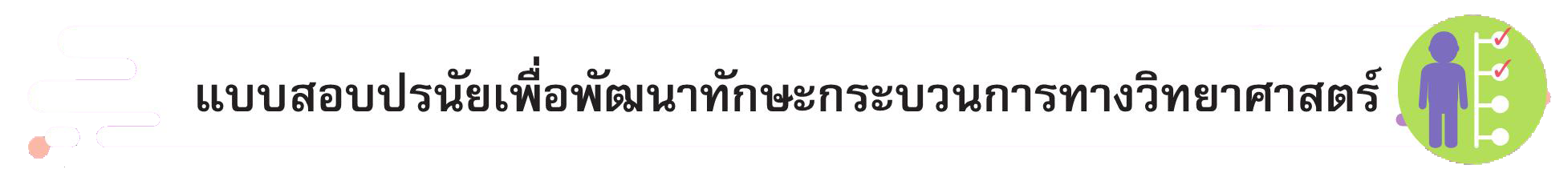 แบบทดสอบปรนัยเพื่อพัฒนาทักษะกระบวนการทางวิทยาศาสตร์
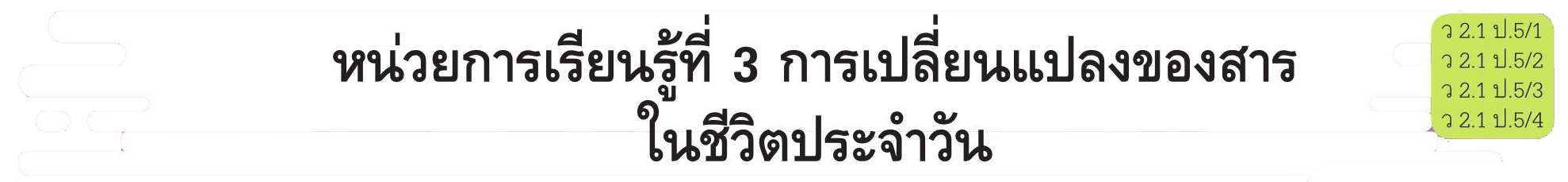 หน่วยการเรียนรู้ที่ ๓ การเปลี่ยนแปลงของสาร
ในชีวิตประจำวัน
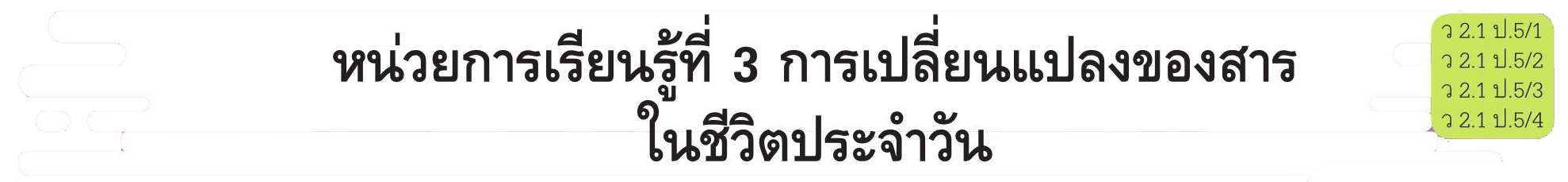 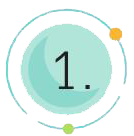 ๑.
ข้อใดเป็นการเปลี่ยนสถานะของสารจากของแข็งเป็นแก๊ส
ของเหลว		ไอน้ำ
๑
น้ำในแม่น้ำกลายเป็นไอ
แก๊ส		ของเหลว
๒
ไอน้ำควบแน่นเป็นหยดน้ำ
๓
พิมเสนระเหิดไปในอากาศ
ของแข็ง	    ของเหลว
๔
ไอศกรีมหลอมเหลวกลายเป็นน้ำ
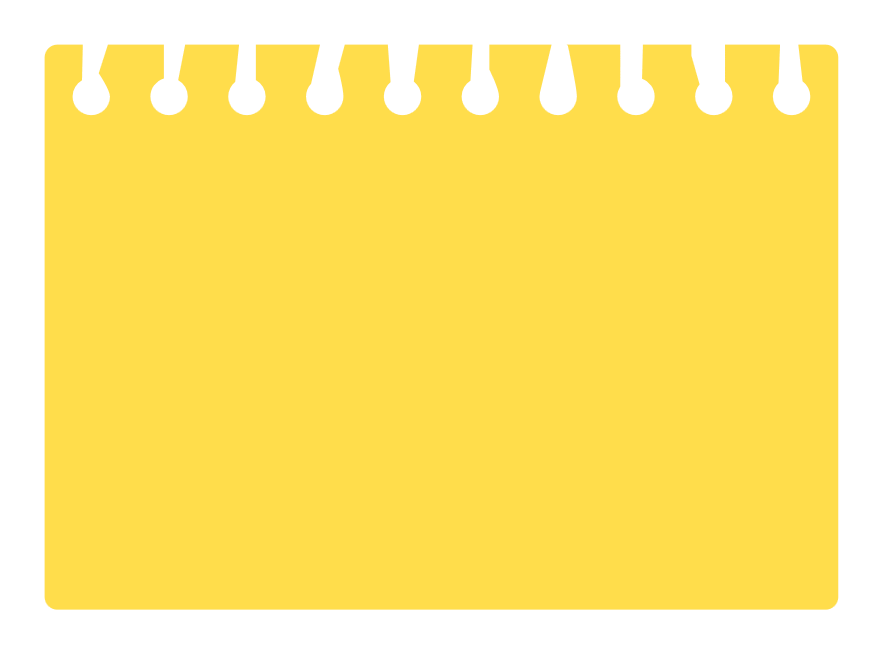 ๓
เฉลย	  เหตุผล พิมเสนจะเกิดการระเหิด เปลี่ยนสถานะจากของแข็งเป็นแก๊สเมื่อได้รับความร้อน (เพิ่มอุณหภูมิ)
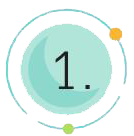 ๒.
เมื่อวางลูกเหม็นทิ้งไว้ ๑ สัปดาห์ พบว่า ลูกเหม็นมีขนาดเล็กลง
จากข้อความ เกี่ยวข้องกับการเปลี่ยนสถานะของลูกเหม็นตามข้อใด
การหลอมเหลว
การกลายเป็นไอ
๑
๒
๔
๓
การควบแน่น
การระเหิด
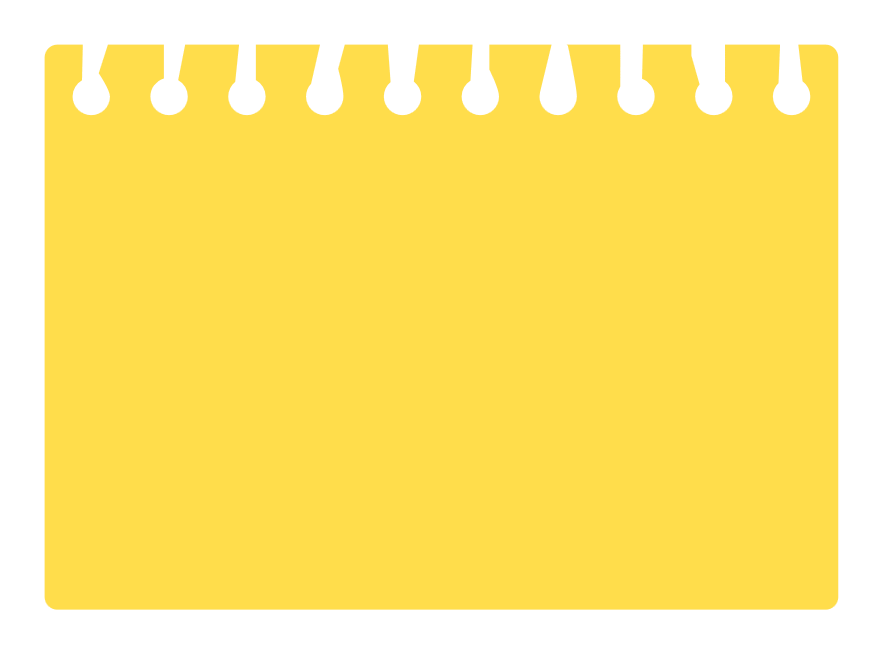 ๓
เฉลย	   เหตุผล ลูกเหม็นเกิดการระเหิดเปลี่ยนสถานะ จากของแข็งเป็นแก๊สโดยไม่ผ่านการเป็นเหลว
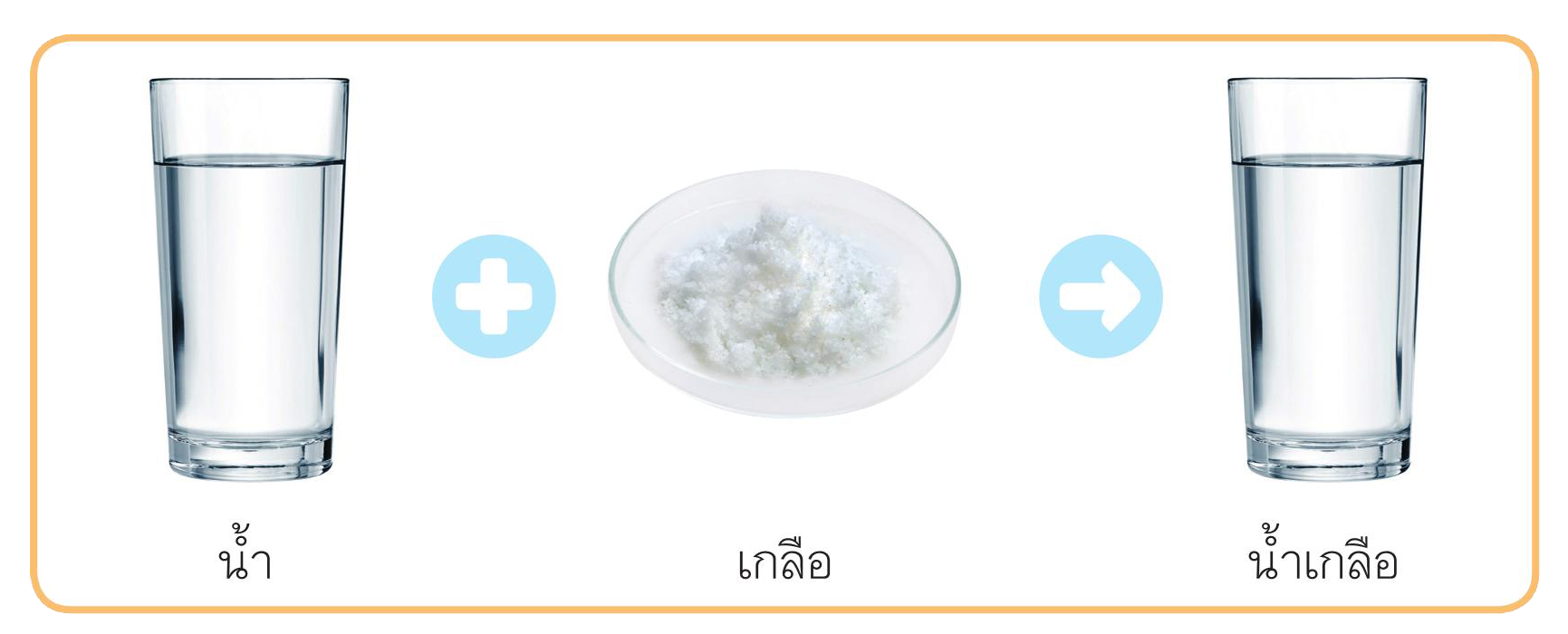 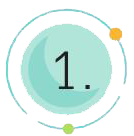 ๓.
แผนภาพ การละลายของสาร
จากแผนภาพข้างต้น สารใดเป็นตัวทำละลาย
เกลือ
น้ำ
๑
๒
๔
๓
เกลือและน้ำเกลือ
น้ำเกลือ
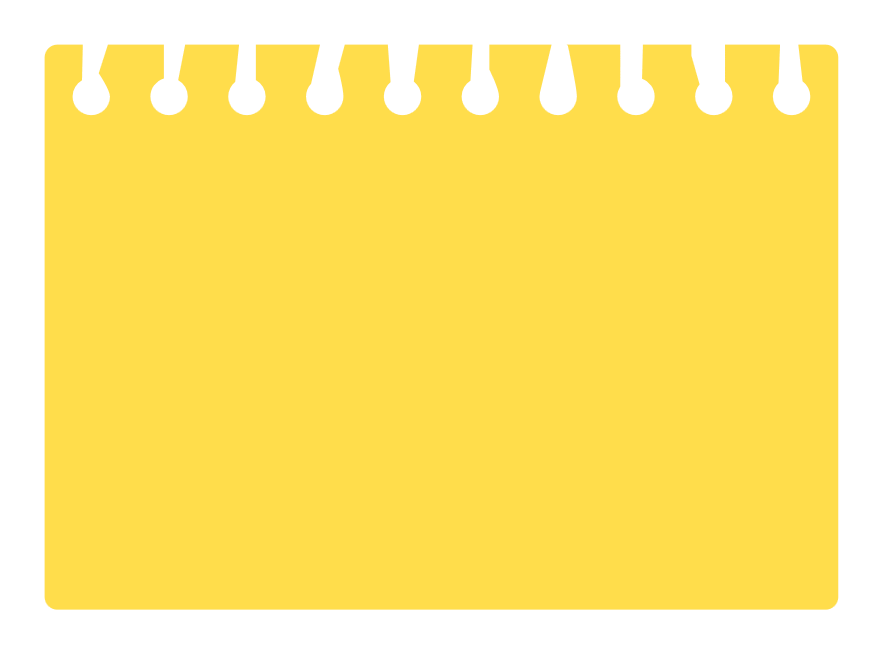 ๑
เฉลย	   เหตุผล น้ำเป็นตัวทำละลาย เพราะเป็นสารที่มีปริมาณมากกว่า
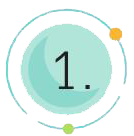 ๔.
สารข้อใดมีสมบัติละลายน้ำได้ดี
๑
ทราย
๒
น้ำตาลทราย
๓
เศษหินขนาดเล็ก
๔
เศษผงเถ้าถ่าน
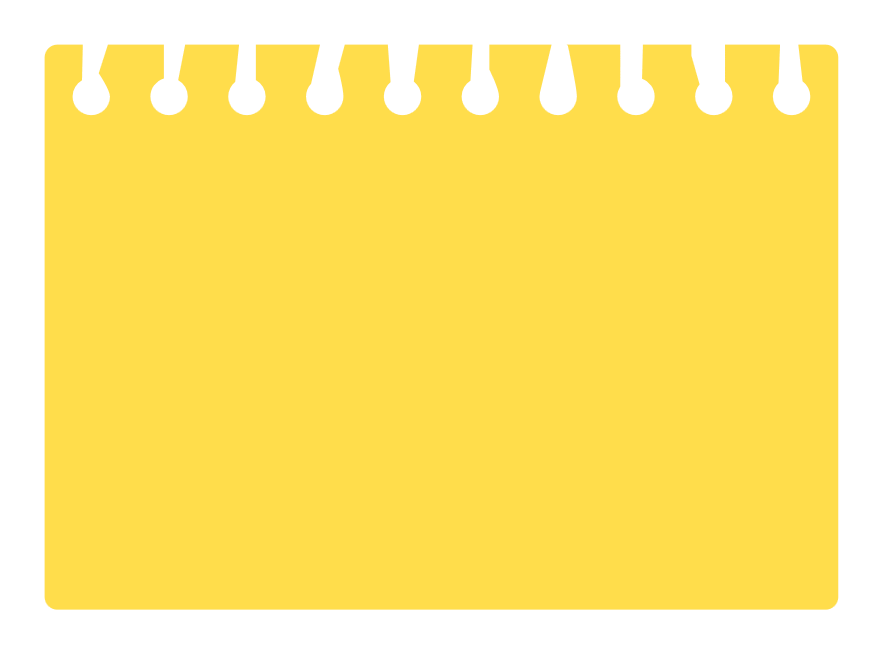 ๒
เฉลย	   เหตุผล น้ำตาลทรายเป็นสารละลาย เมื่อเติมน้ำตาลทรายลงในน้ำแล้วคนจะพบว่า น้ำตาลทรายรวมตัวกับน้ำทั่วทุกส่วนจนเป็นของเหลว 
ส่วนทรายเศษหินขนาดเล็ก เศษผงเถ้าถ่าน ไม่สามารถละลายน้ำได้
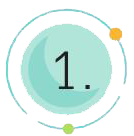 ๕.
ตาราง ผลการสำรวจรอบตัวของ ด.ญ.เป็นหนึ่ง ใจงาม
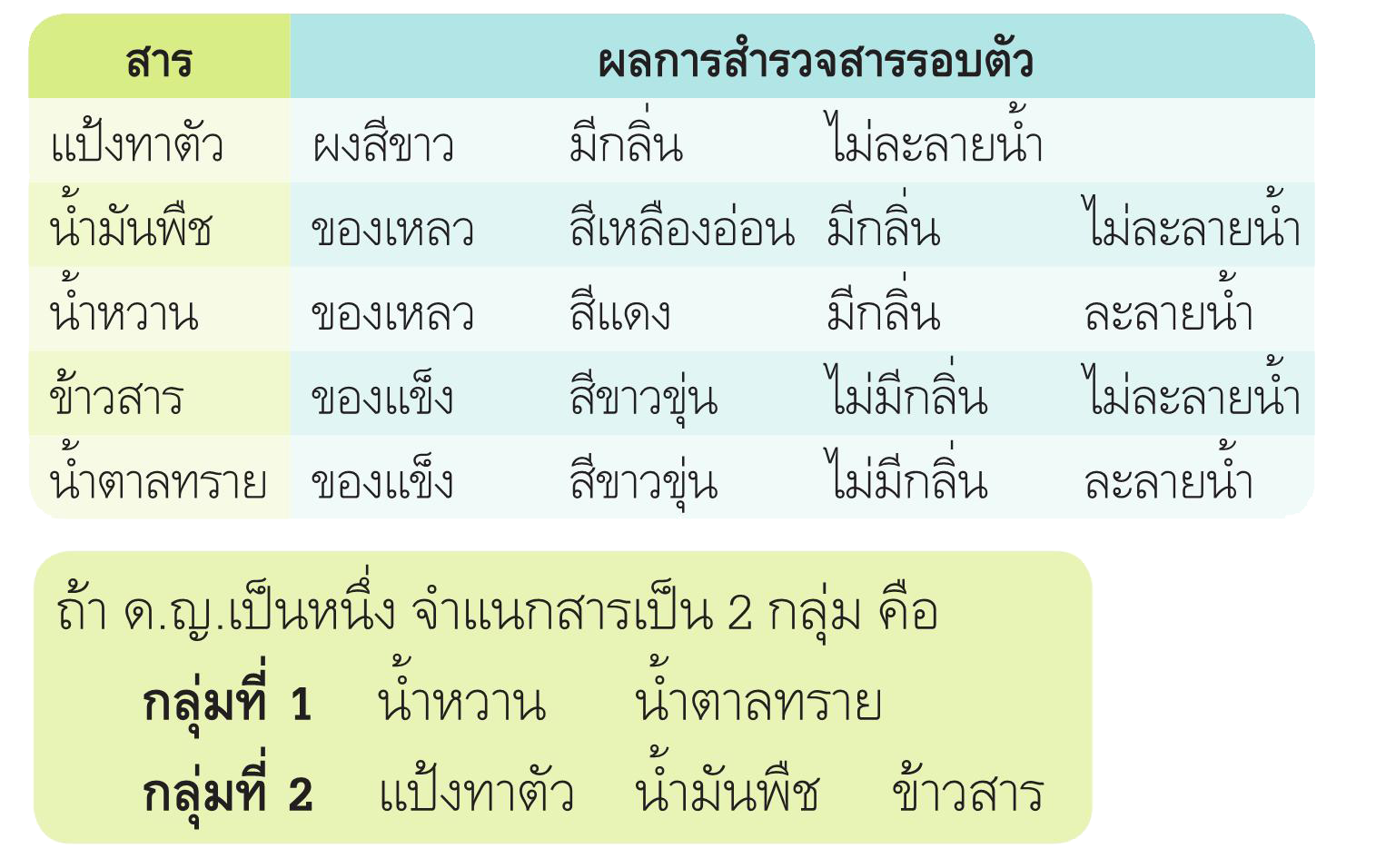 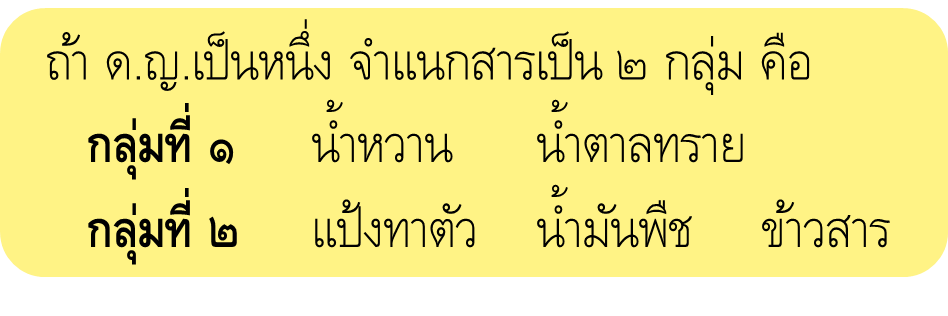 ด.ญ.เป็นหนึ่ง ใช้อะไรเป็นเกณฑ์ในการจำแนกสาร
๑
การละลาย
๒
สถานะ
๓
กลิ่น
๔
สี
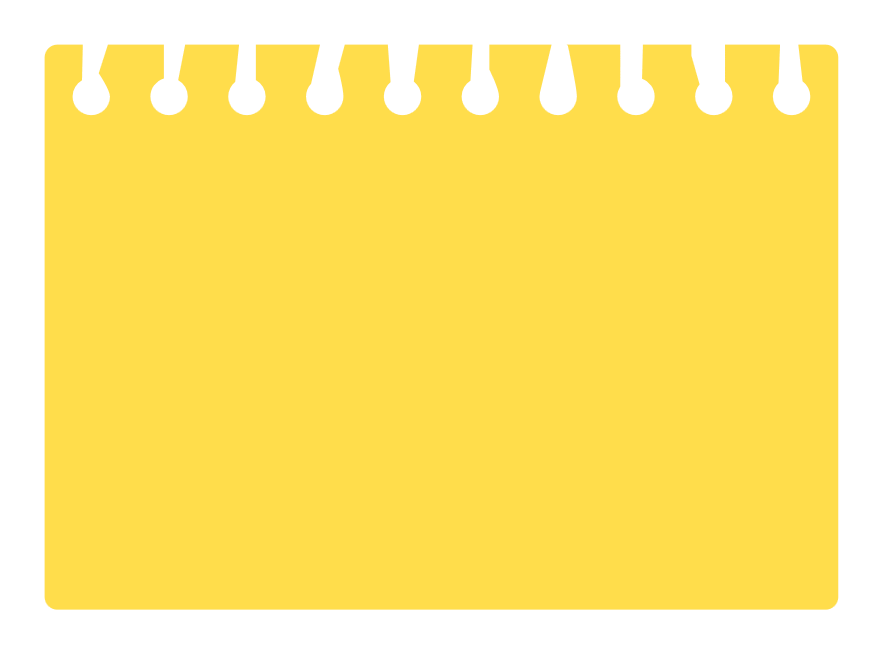 ๑
เฉลย	   เหตุผล การจำแนกสารโดยใช้การละลายน้ำเป็นเกณฑ์ สามารถจำแนกได้เป็น ๒ กลุ่ม ได้แก่ 	กลุ่มที่ ๑ สารทุกตัวละลายน้ำได้ 
						กลุ่มที่ ๒ สารทุกตัวไม่ละลายน้ำ
ใช้ข้อมูลต่อไปนี้ ตอบคำถามข้อ ๖-๘
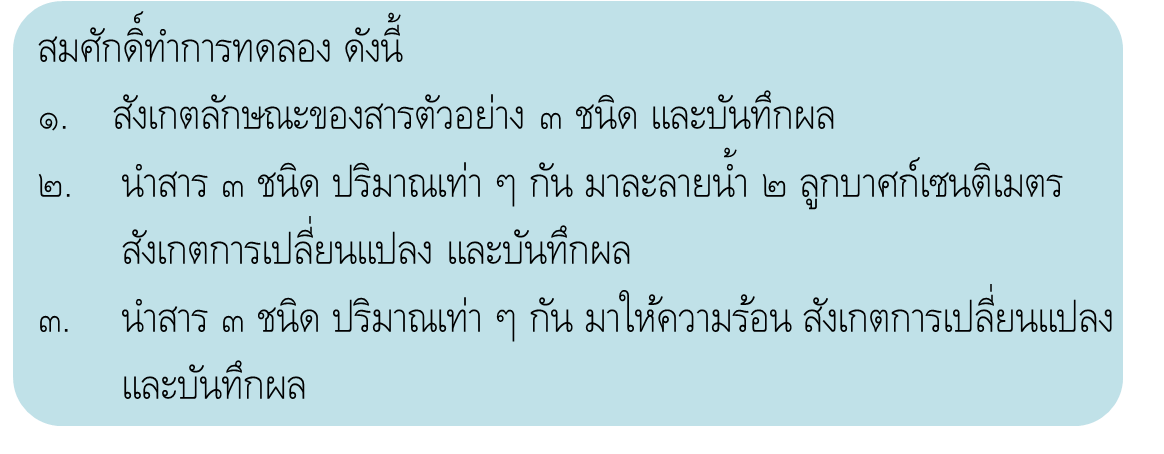 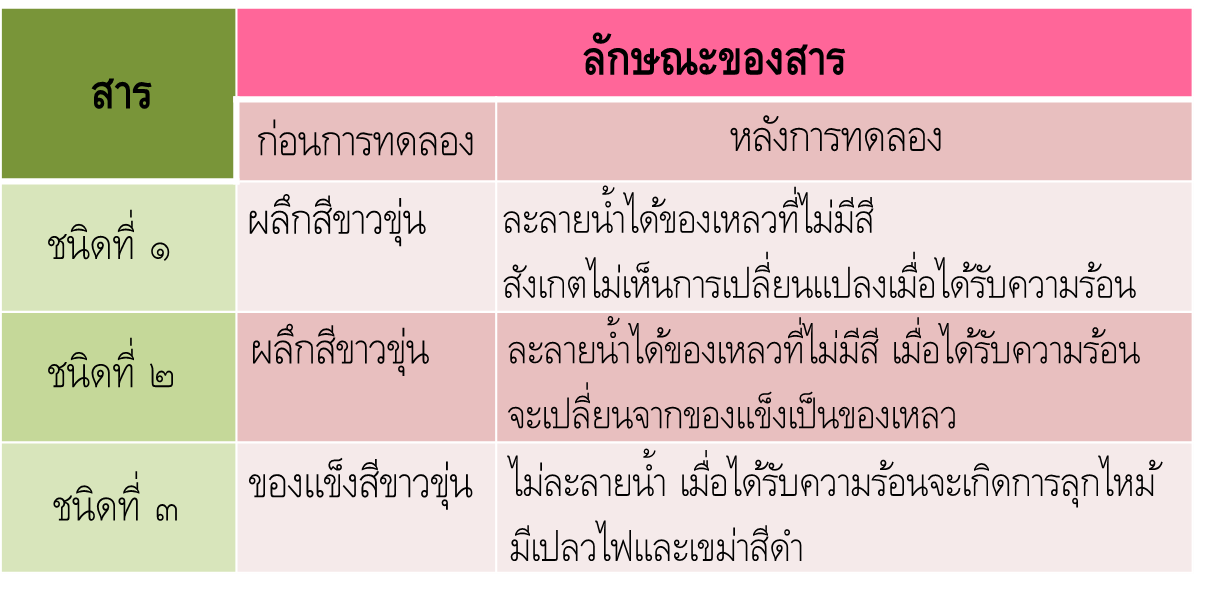 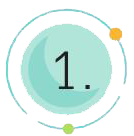 ๖.
การทดลองนี้ สมศักดิ์จัดอะไรให้ต่างกัน
๑
การเปลี่ยนแปลงเมื่อได้รับความร้อน
๒
ชนิดของสาร
๓
การละลายน้ำ
๔
สีของผลึก
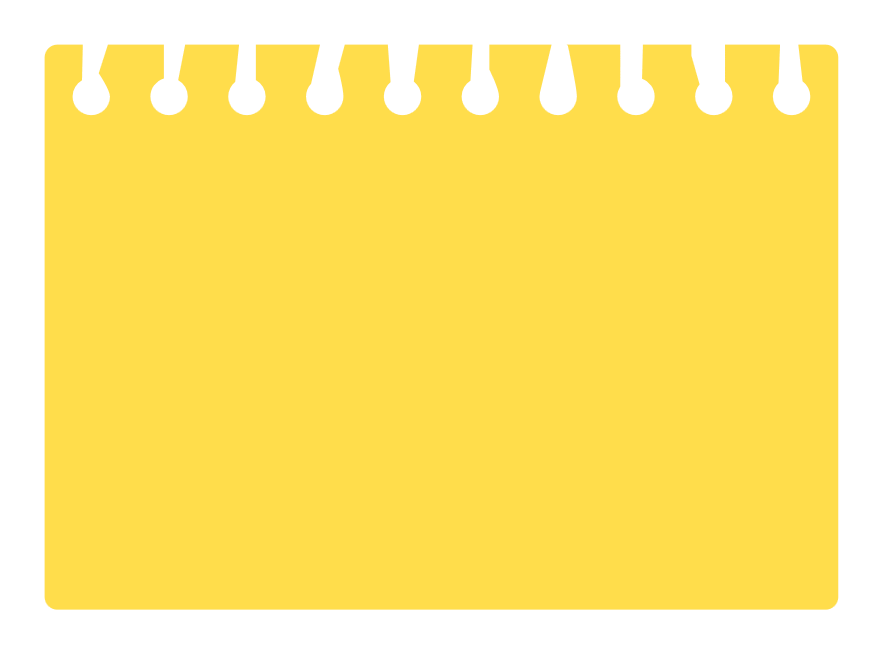 ๒
เฉลย	  เหตุผล เป็นสิ่งที่สมศักดิ์ต้องการศึกษา ได้แก่ ชนิดของสาร
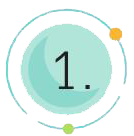 ๗.
การทดลองนี้ สิ่งที่จัดให้เหมือนกันคืออะไร
๑
สีของผลึก
๒
ปริมาณสาร
๓
ชนิดของสาร
๔
การละลายน้ำ
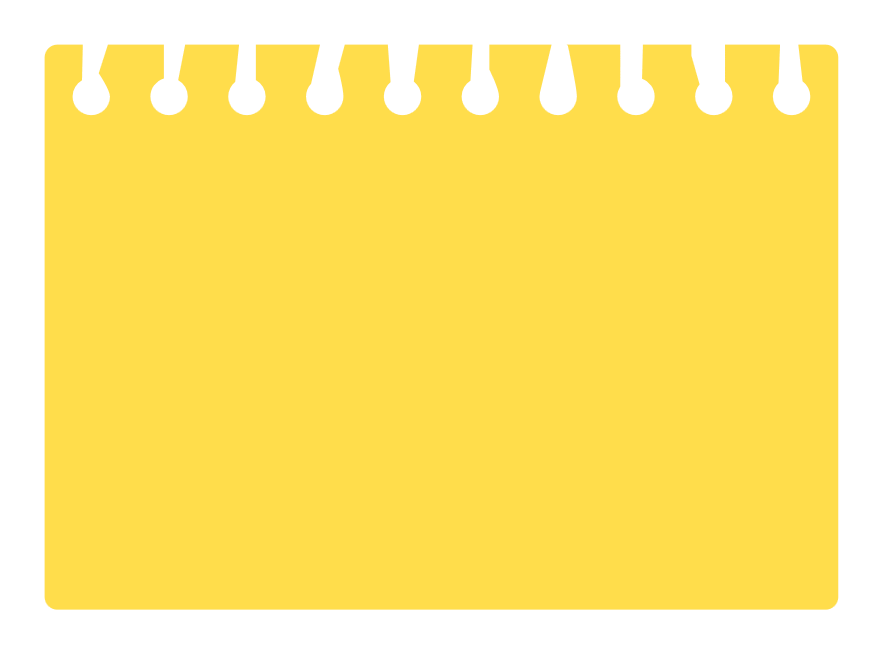 ๒
เฉลย	  เหตุผล เป็นสิ่งที่สมศักดิ์ตั้งใจทำให้เหมือนกัน ได้แก่ ปริมาณสาร
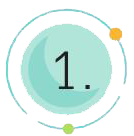 ๘.
สารชนิดใดเปลี่ยนแปลงแล้วทำให้เกิดสารใหม่
๑
สารชนิดที่ 1
๒
สารชนิดที่ 2
๓
สารชนิดที่ 3
๔
สารชนิดที่ 1 และ 2
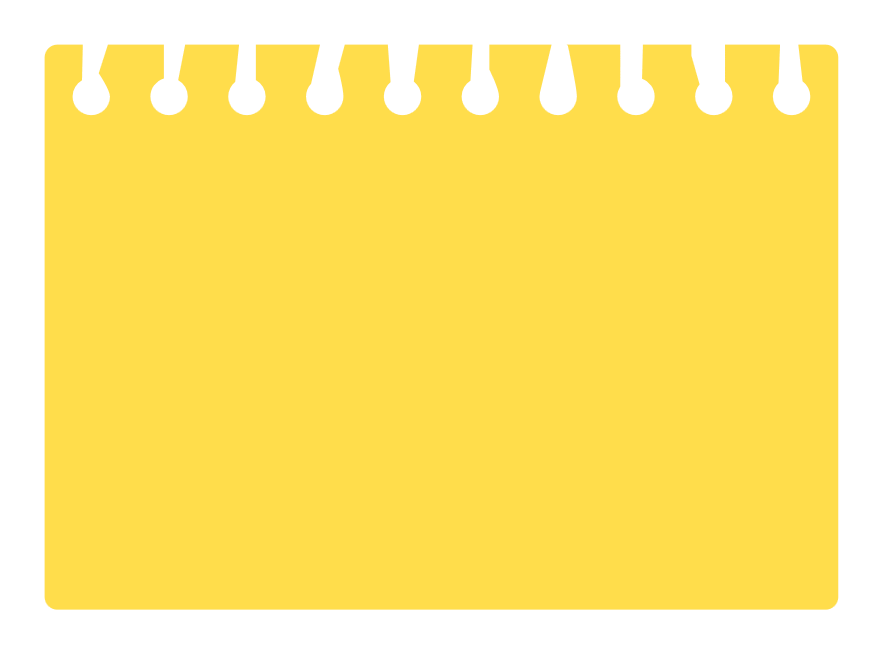 ๓
เฉลย	  เหตุผล การเผาไหม้ เป็นการเปลี่ยนแปลงทางเคมี เกิดสารใหม่เป็นเขม่าสีดำ
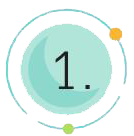 ๙.
การเปลี่ยนแปลงของสารในข้อใดเป็นการเปลี่ยนแปลงทางเคมี
๑
การทำแหนมปลา
๒
การหั่นผักเป็นท่อน
๓
การเล่นกีตาร์ไฟฟ้า
๔
การถีบจักรยานลงภูเขา
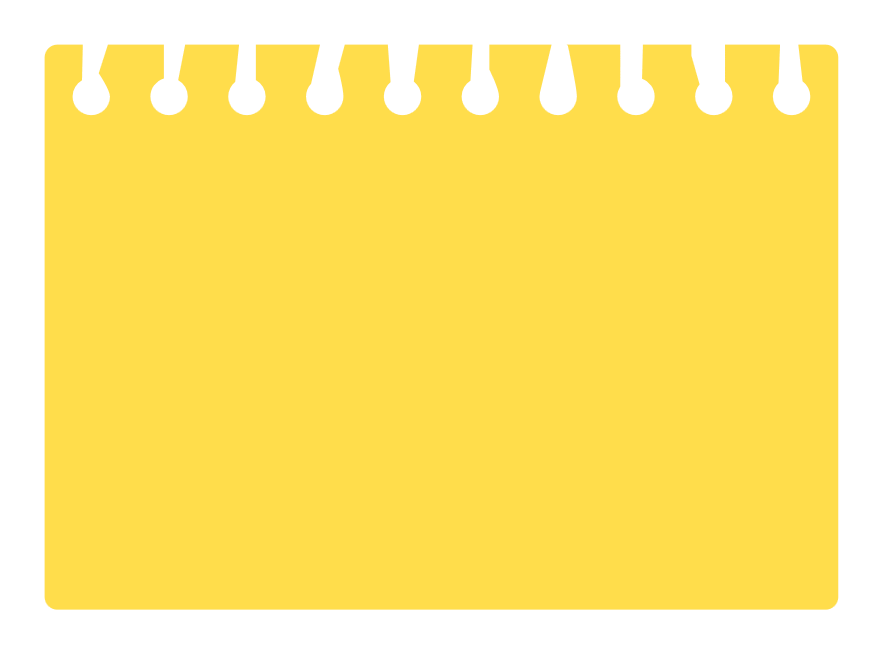 ๑
เฉลย	   เหตุผล การทำแหนมปลา เป็นการเปลี่ยนแปลงทางเคมี คือ ทำให้เกิดสารใหม่ ได้แก่ เกิดการเปลี่ยนสี เกิดกลิ่น และมีรสเปรี้ยว
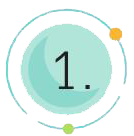 ๑๐.
ข้อใดเป็นการเปลี่ยนแปลงของสารที่ผันกลับได้
๑
ท่อนไม้ถูกเผาเป็นถ่าน
๒
เทียนไขหลอมเหลว
๓
นอตเกิดสนิม
๔
กระดาษถูกเผา
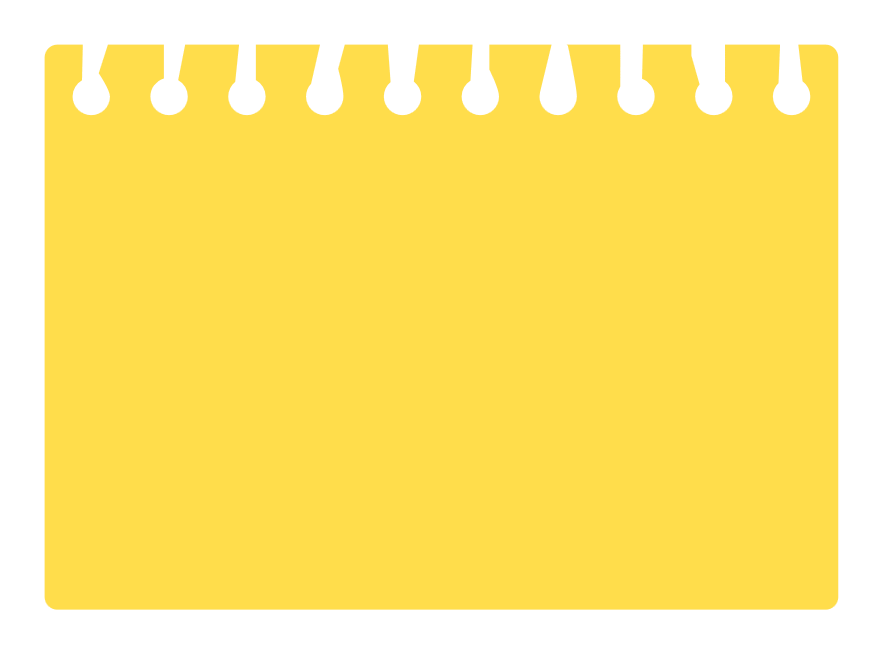 ๒
เฉลย	   เหตุผล เทียนไขเมื่อถูกหลอมเหลวจะเปลี่ยนสถานะจากของแข็งเป็นของเหลว และเมื่อปล่อยทิ้งไว้ให้เย็นสามารถกลับมาเป็นของแข็งได้เหมือนเดิม เราเรียกกระบวนการนี้ว่า การเปลี่ยนแปลงของสารที่ผันกลับได้